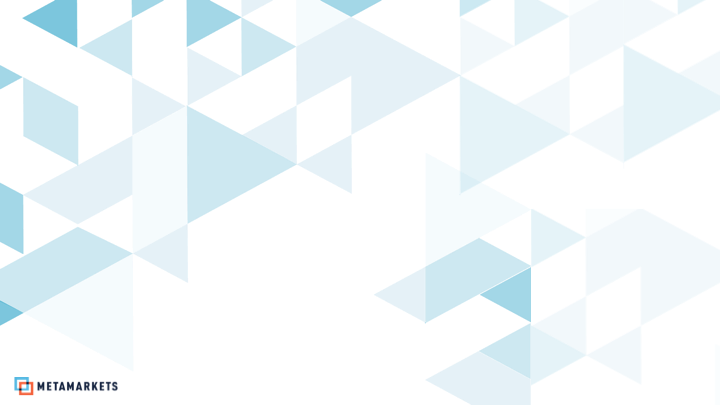 LAMBDA ARCHITECTURES IN PRACTICE
Kafka · Hadoop · Storm · Druid
gian merlino
DRUID COMMITTER · SOFTWARE engineer @ Metamarkets
Overview
problem	STREAming DATA PIPELINES
	challenges	No data left behiND
	infrastructure	The “RAD”-Stack
	platform	development and OPERATIONS tools
THE PROBLEM
The problem
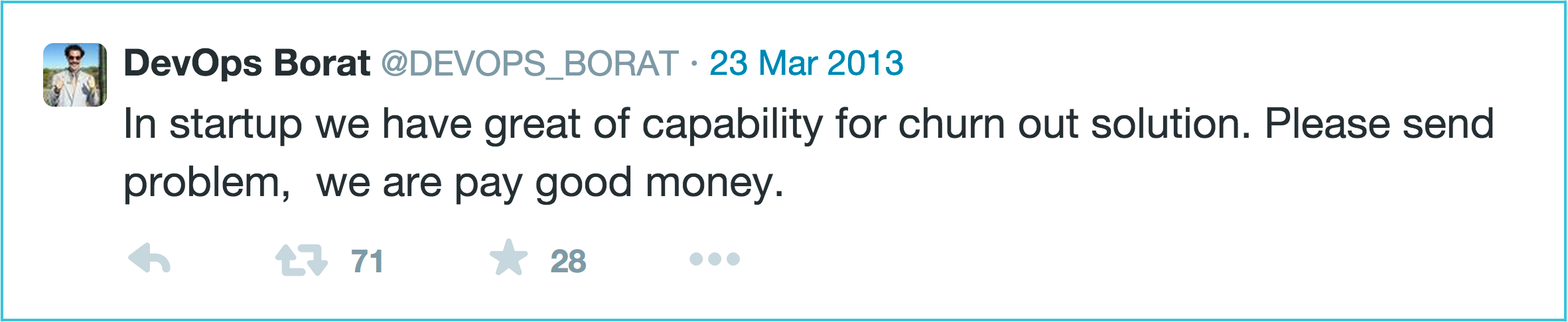 THE PROBLEM
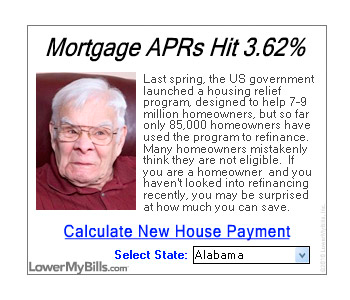 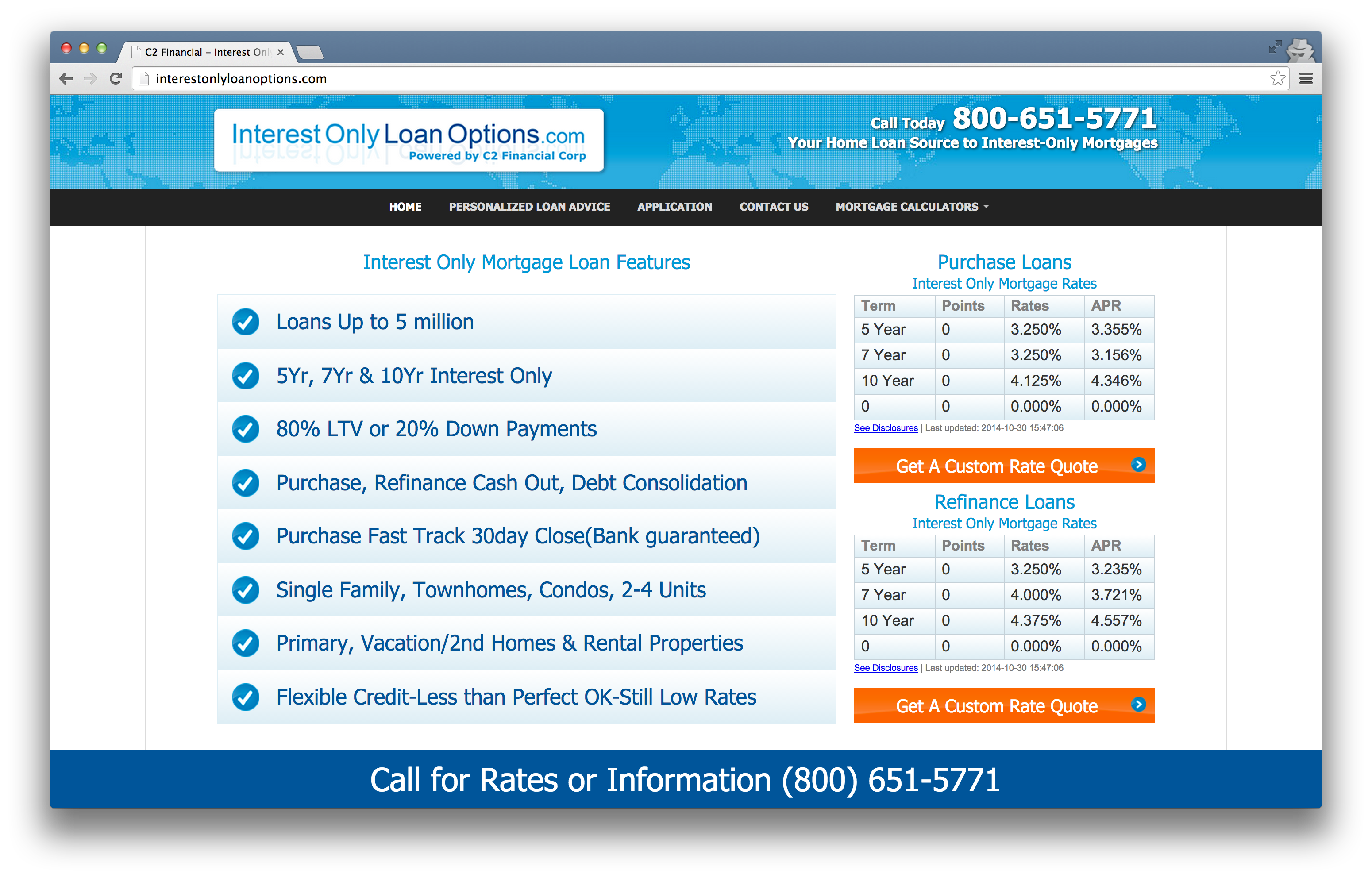 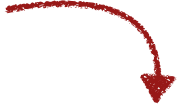 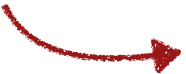 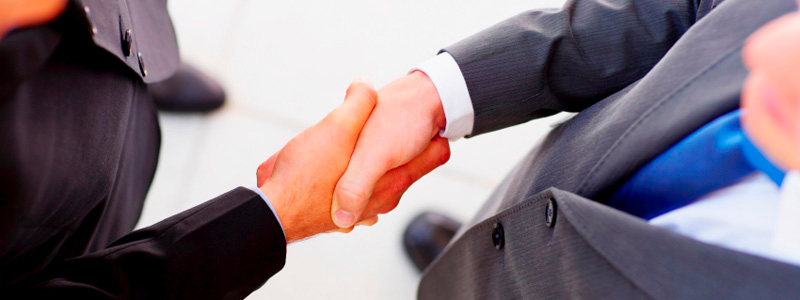 The Problem
Business intelligence for ad-tech
Arbitrary and interactive exploration
Multi-tenancy: thousands of concurrent users
Recency: explore current data, alert on major changes
Efficiency: each event is individually very low-value
Data model: must join impressions with clicks
FINDING a solution
Load all your data into Hadoop. Query it. Done!
Good job guys, let’s go home
HADOOP BENEFITS AND DRAWBACKS
HDFS is a scalable, reliable storage technology
MapReduce is great for data-parallel computation at scale
But Hadoop MapReduce is not optimized for low latency
To optimize queries, we need a query layer
To load data quickly, we need streaming ingestion
FINDING A solution
Hadoop
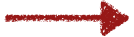 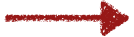 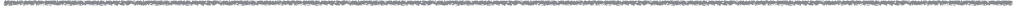 Streaming data pipeline
Query Layer
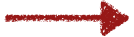 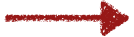 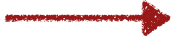 Event Streams
Insight
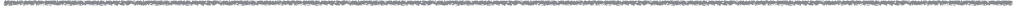 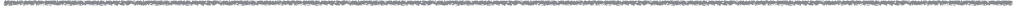 FINDING A solution
Hadoop
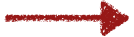 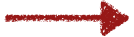 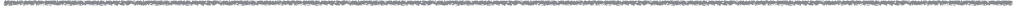 Streaming data pipeline
RDBMS
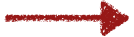 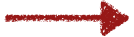 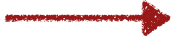 Event Streams
Insight
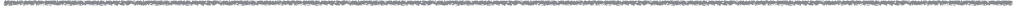 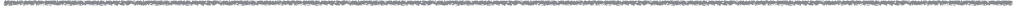 FINDING A solution
Hadoop
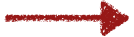 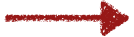 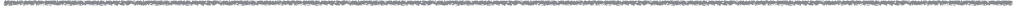 Streaming data pipeline
NoSQL K/V Stores
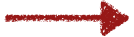 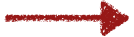 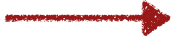 Event Streams
Insight
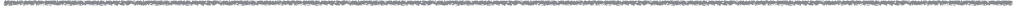 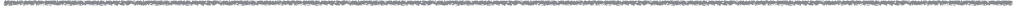 FINDING A solution
Hadoop
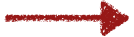 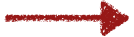 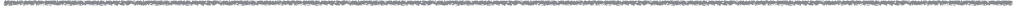 Streaming data pipeline
Commercial Databases
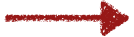 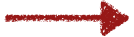 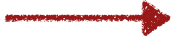 Event Streams
Insight
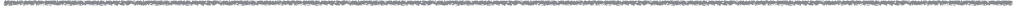 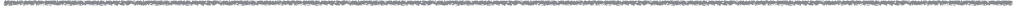 FINDING A solution
Hadoop
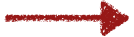 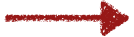 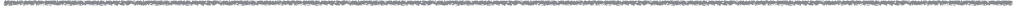 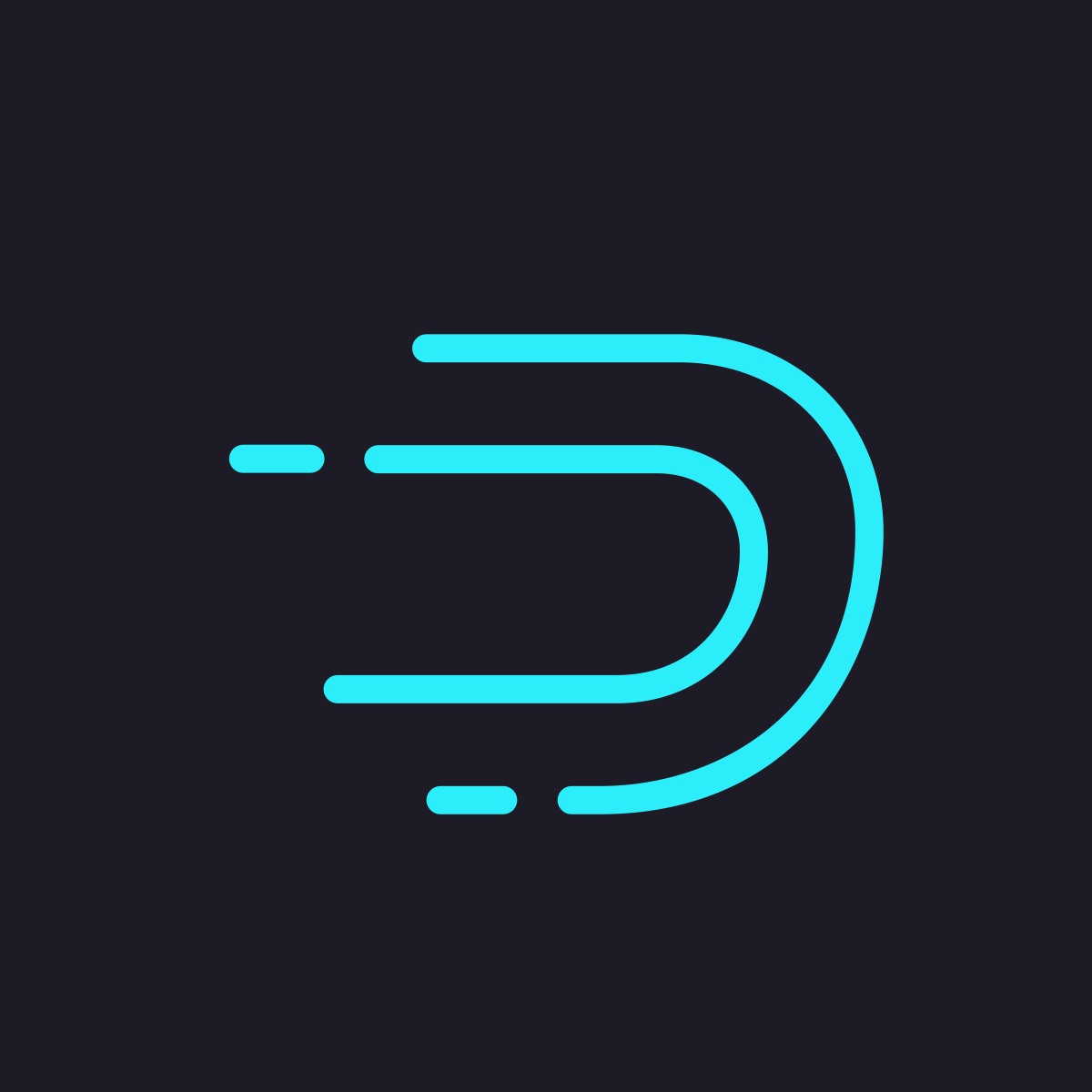 Streaming data pipeline
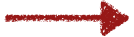 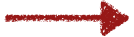 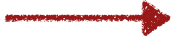 Event Streams
Insight
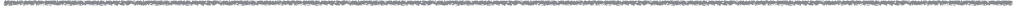 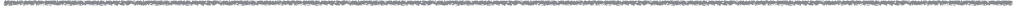 Druid
Druid project started in 2011, open sourced in Oct. 2012
Designed for low latency ingestion and slice-and-dice aggregation
Growing Community
~45 contributors
Used in production at numerous large and small organizations
Cluster vitals
10+ trillion events, 200TB of compressed queryable data
Ingesting over 450,000 events/sec on average
90th/95th/99th percentile queries within 1s/2s/10s
STREAMING data pipelines
TIME SERIES DATA
Unifying feature: some notion of “event timestamp”

Questions are typically also time-oriented
Monitoring: Plot CPU usage over the past 3 days, in 5-min buckets
BI: Which accounts brought in the most revenue this week?
Web analytics: How many unique users today? By OS? By page?
GOALS
Low-latency results
Strong guarantees for historical data
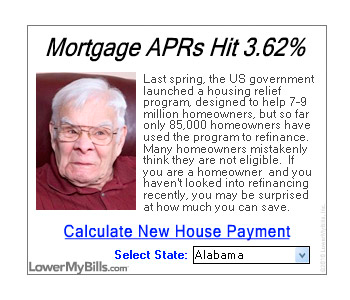 DATA PIPELINE
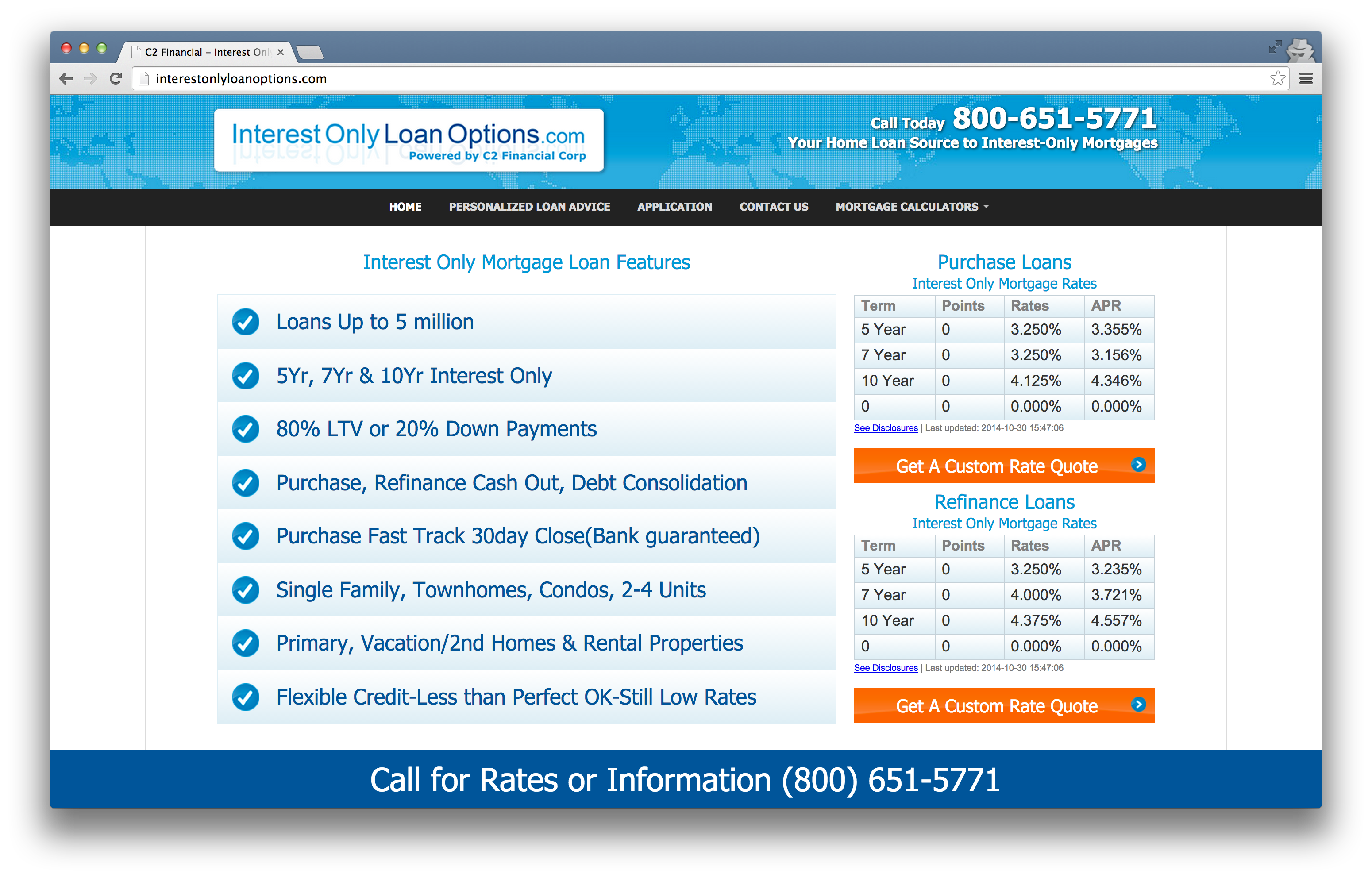 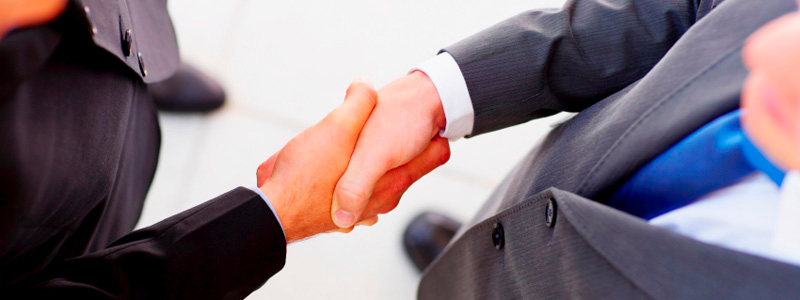 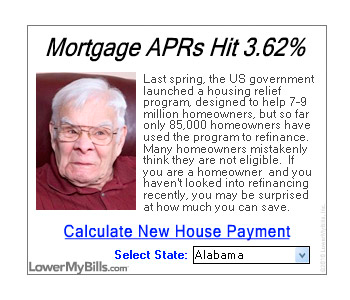 DATA PIPELINE
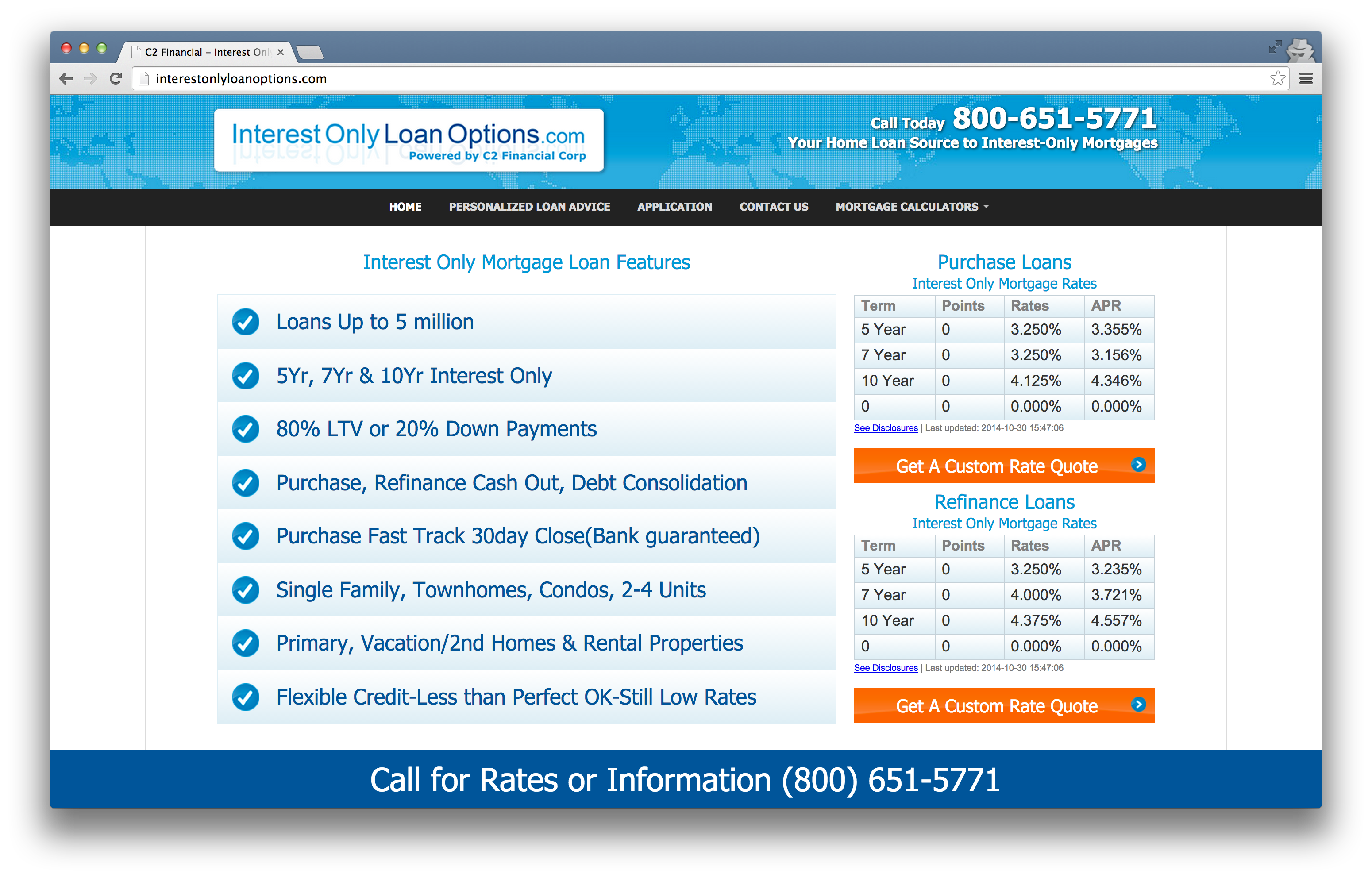 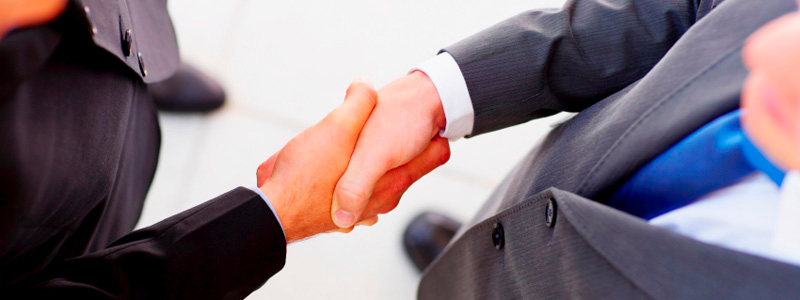 Data bus
Decouples data acquisition from processing
Can buffer as many unprocessed messages as you have disk
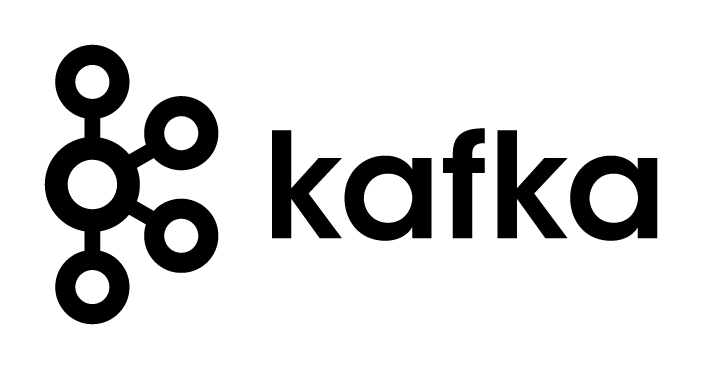 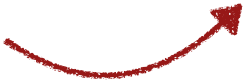 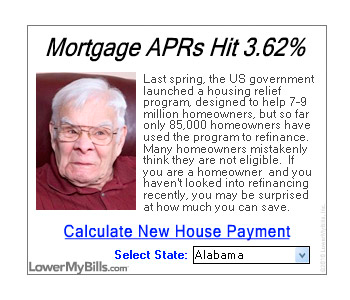 DATA PIPELINE
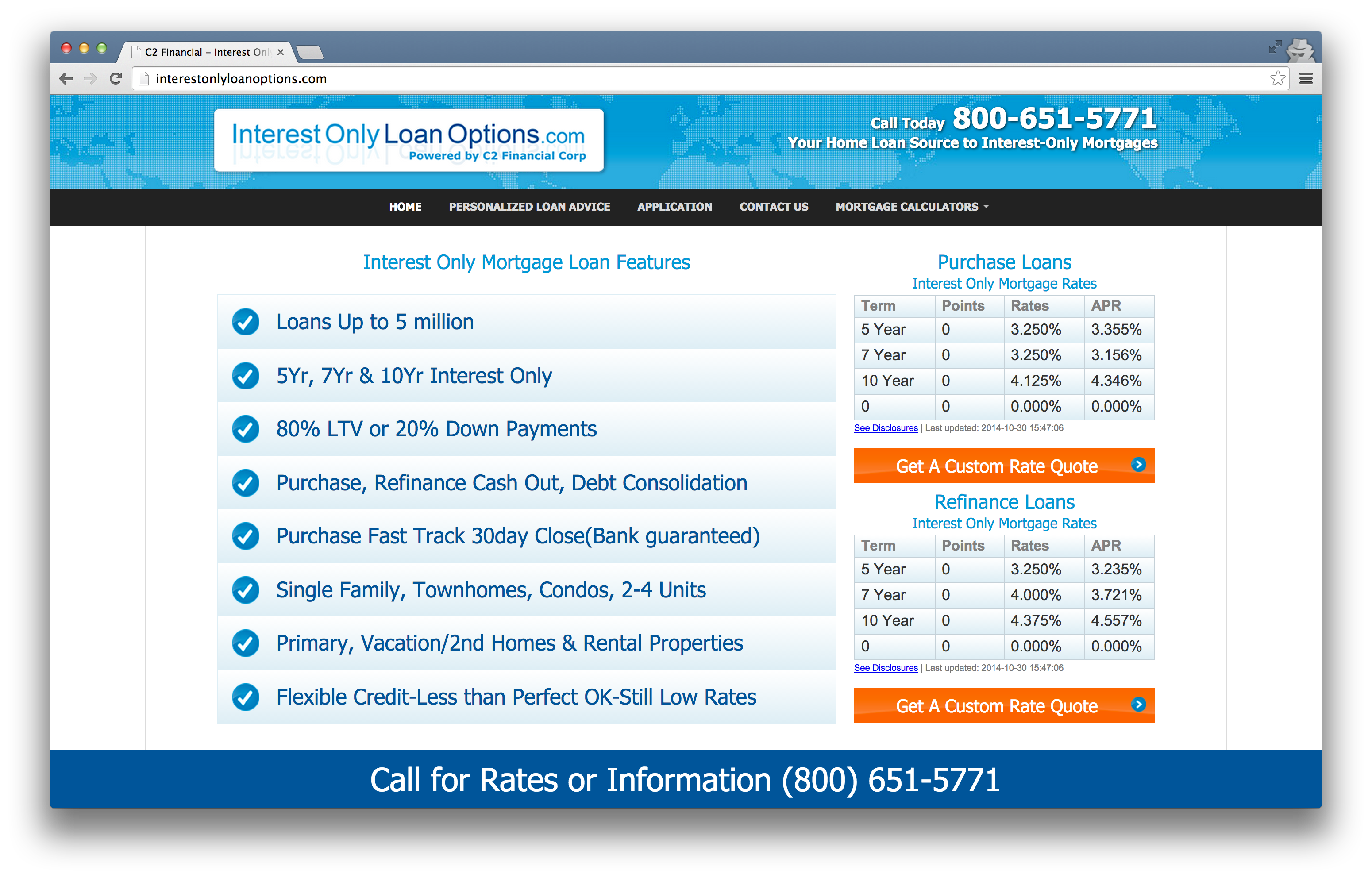 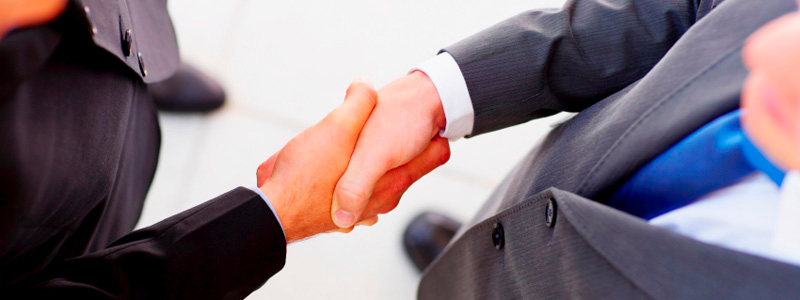 Stream processor
Join impressions/clicks
Transform data
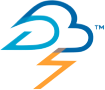 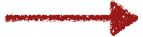 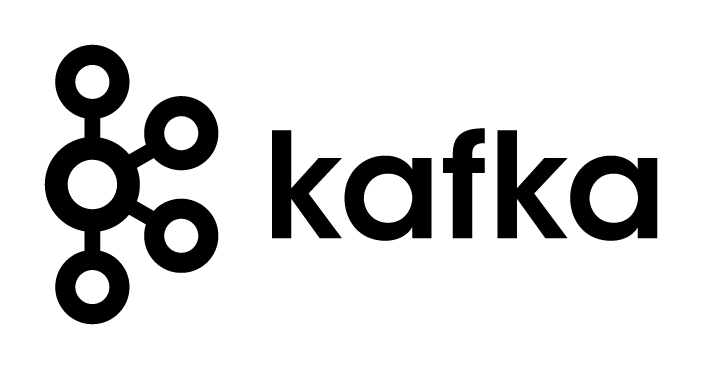 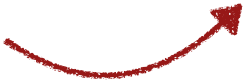 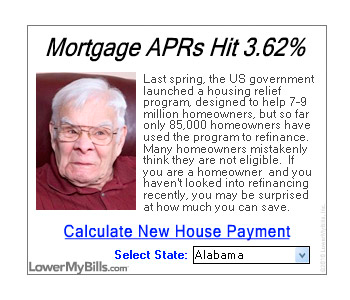 DATA PIPELINE
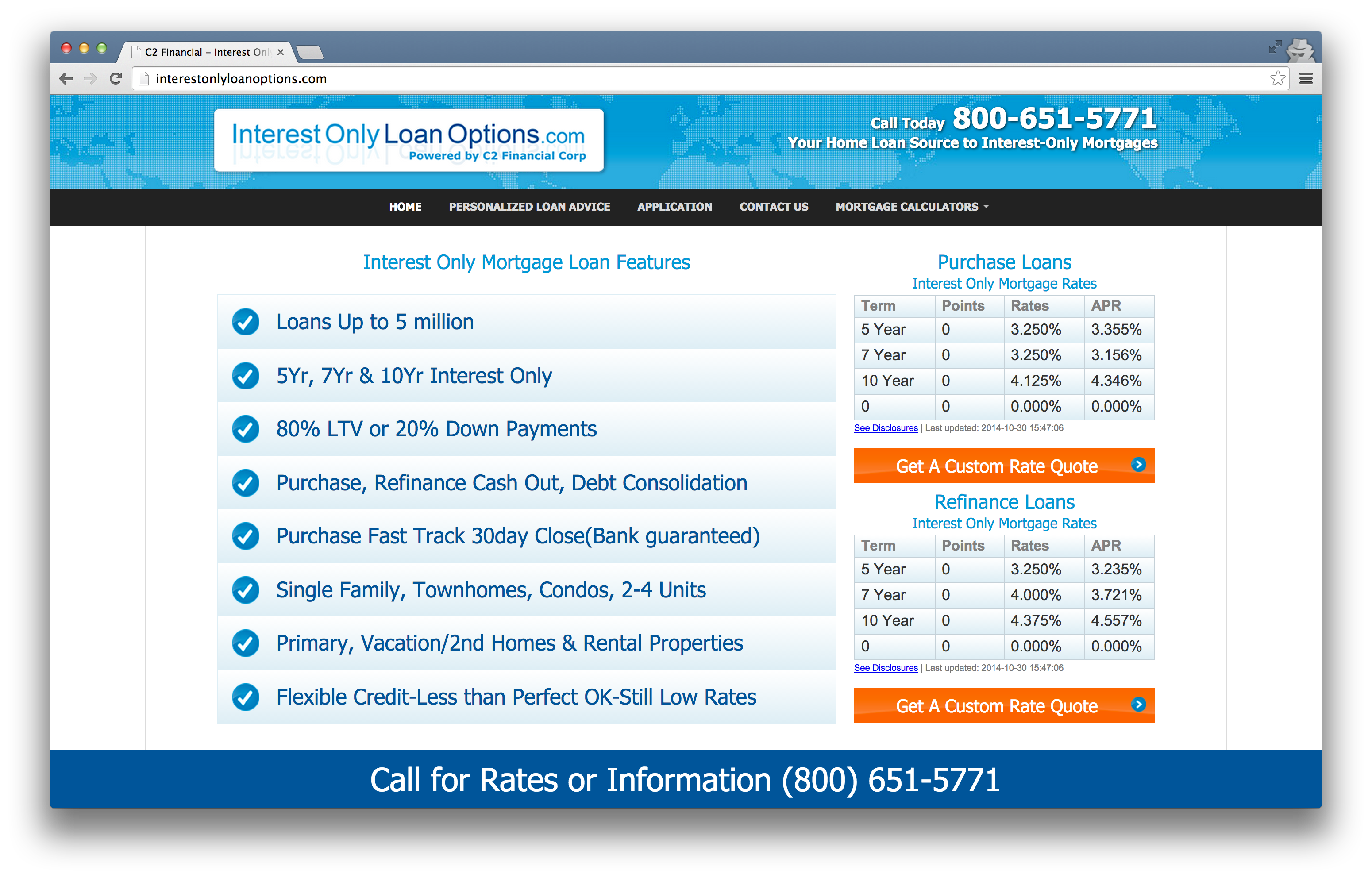 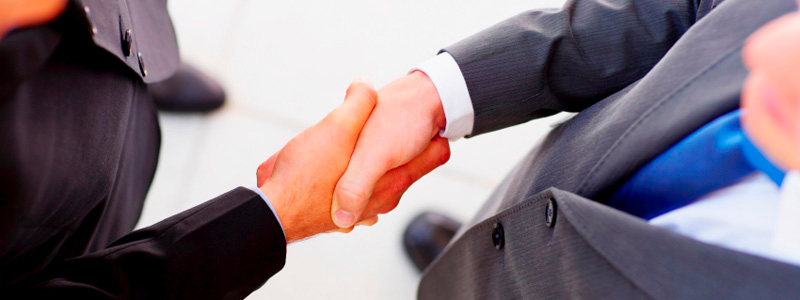 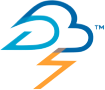 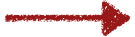 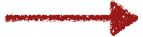 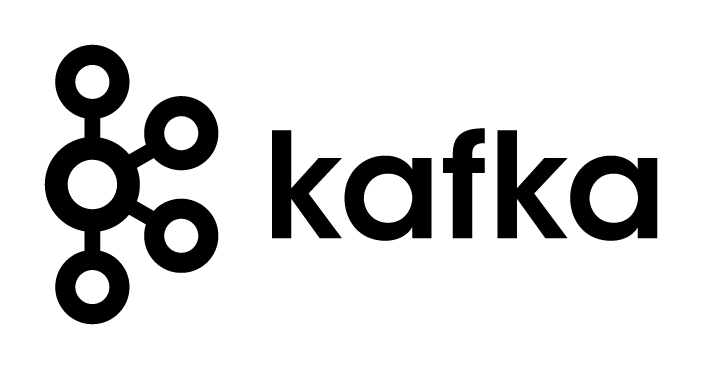 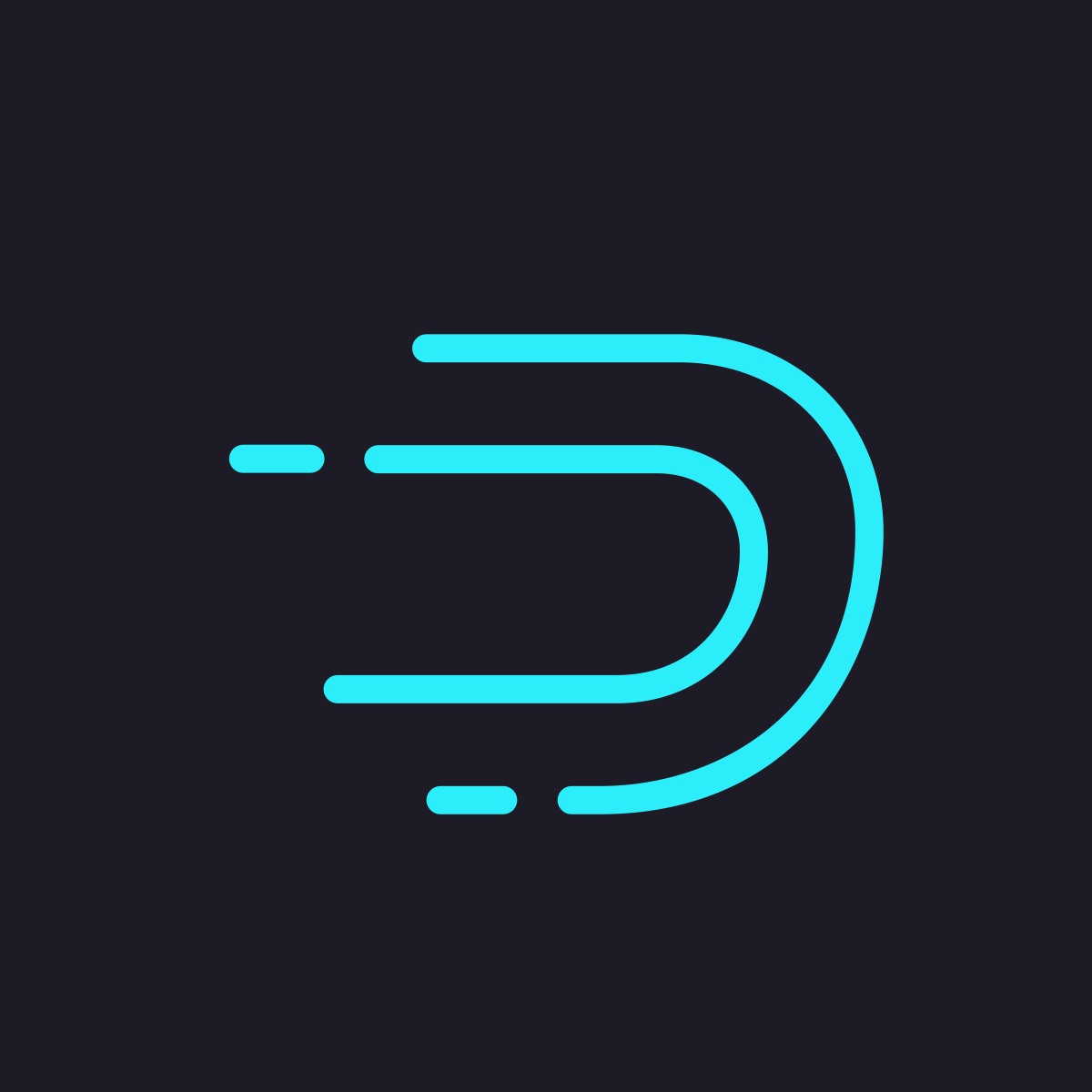 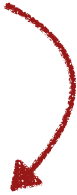 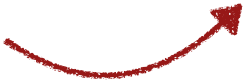 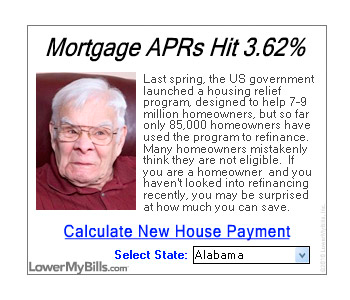 DATA PIPELINE
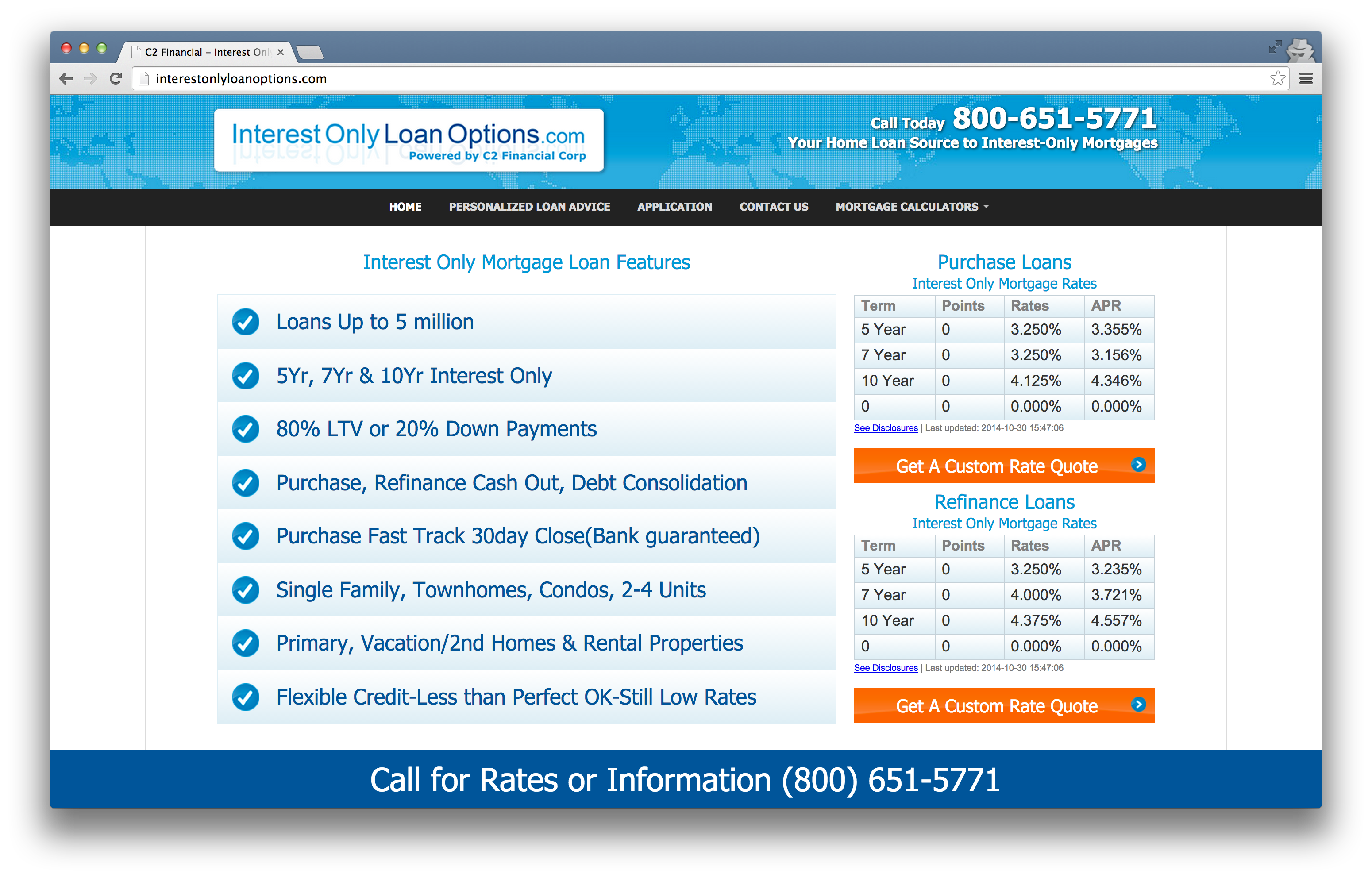 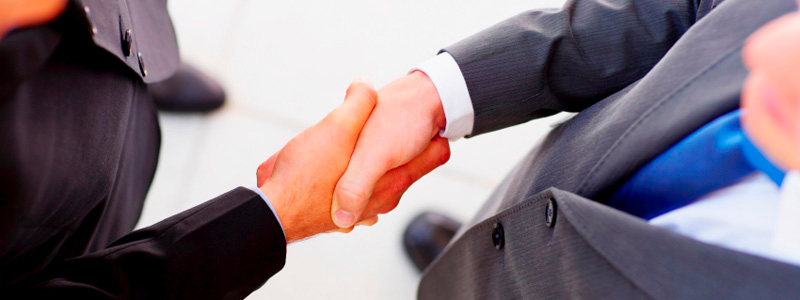 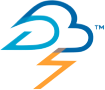 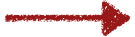 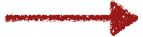 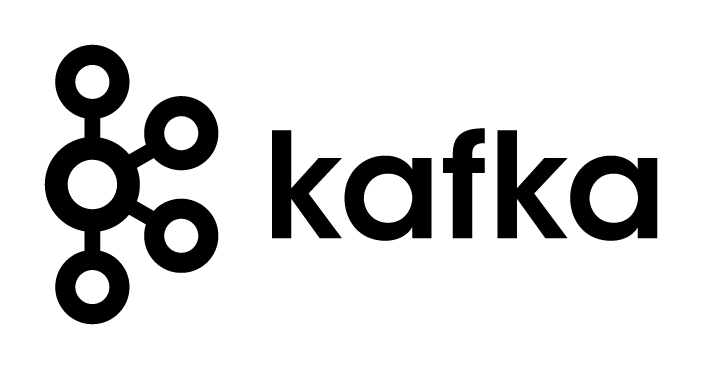 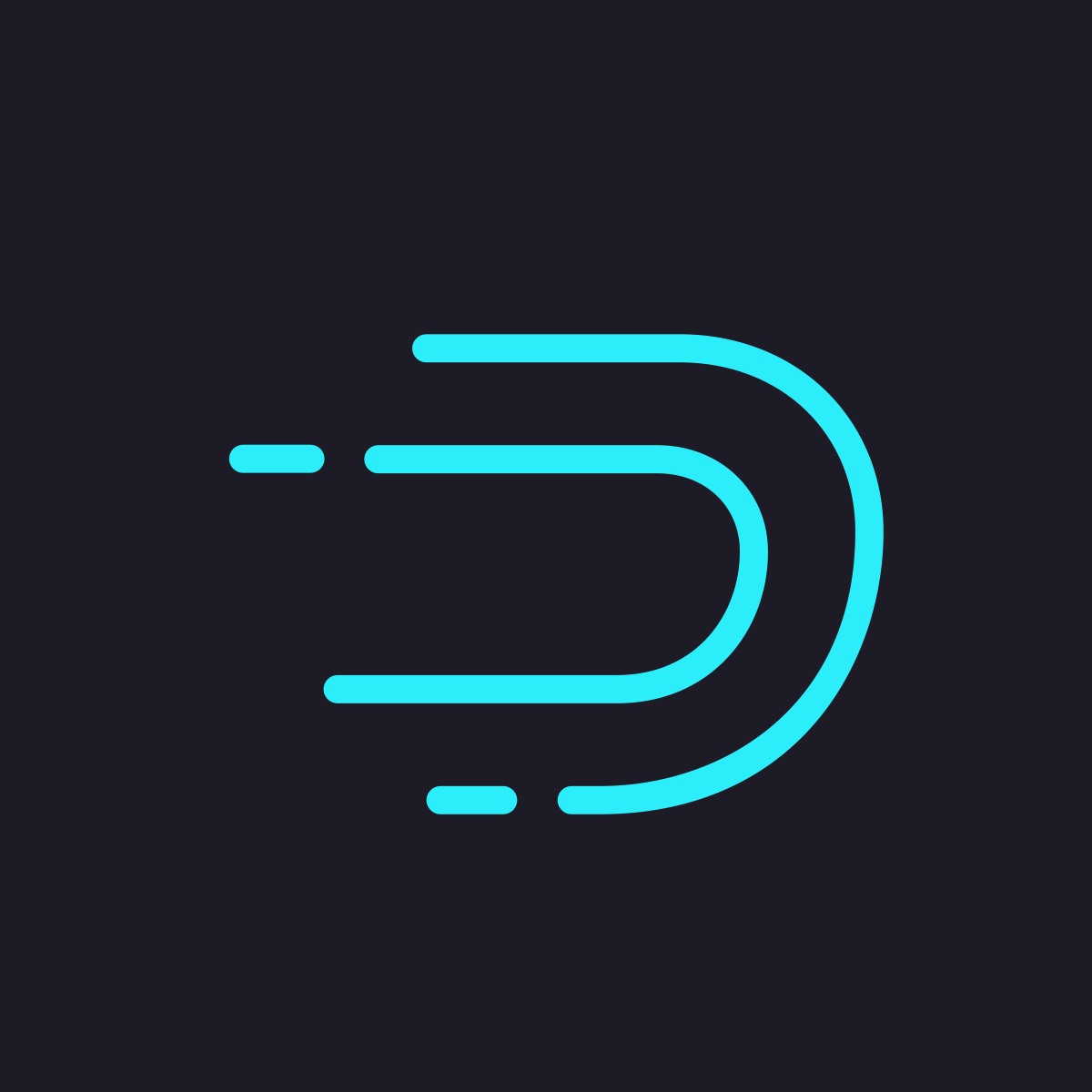 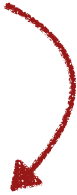 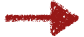 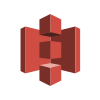 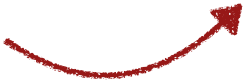 Store hour-partitioned in S3
Can run Hadoop jobs on it
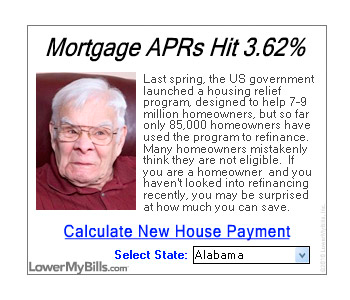 DATA PIPELINE
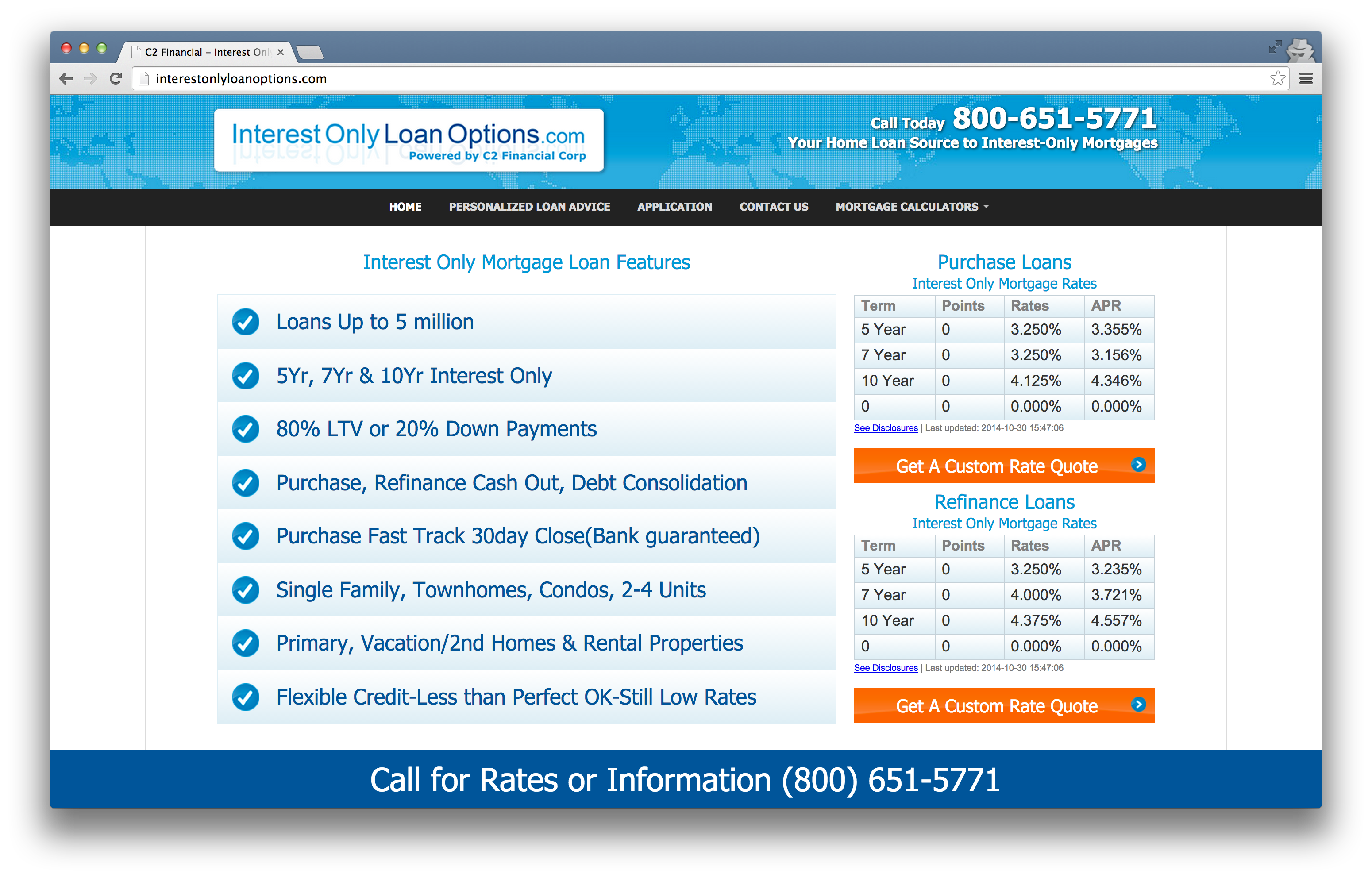 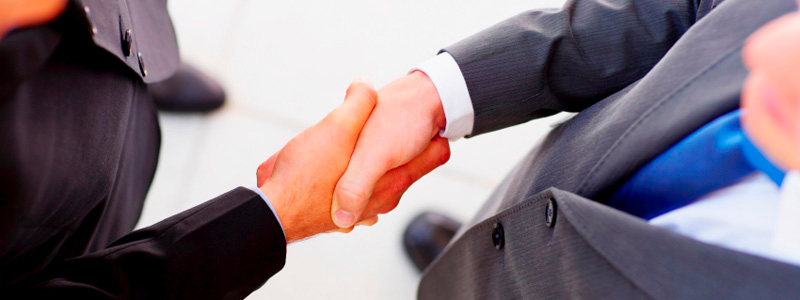 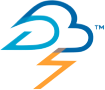 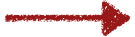 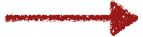 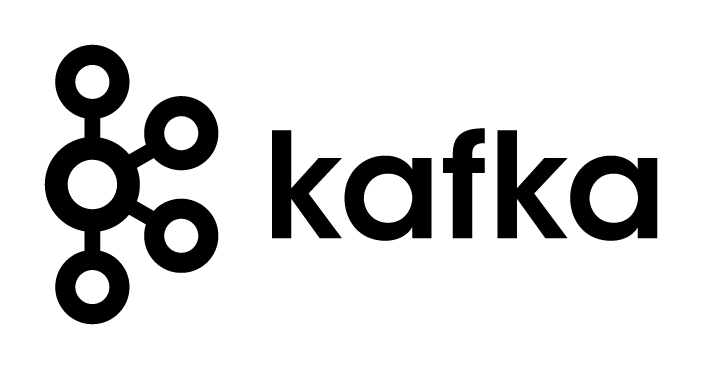 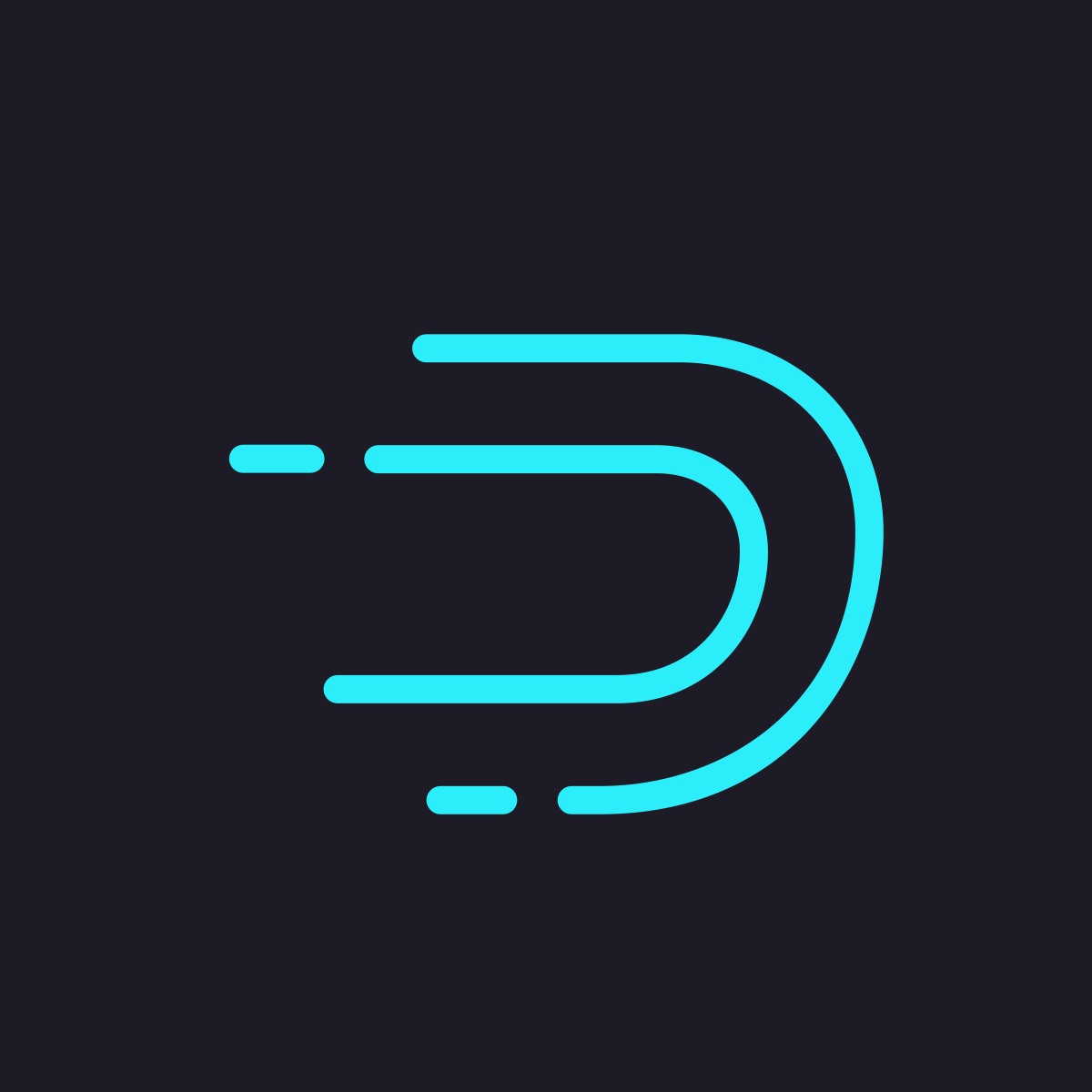 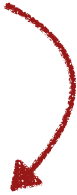 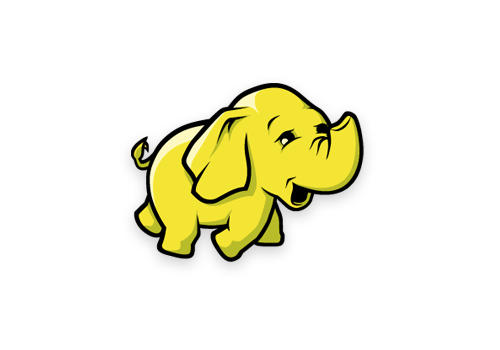 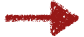 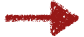 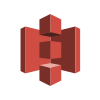 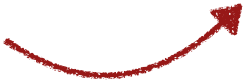 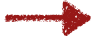 λ
definition
Hybrid batch/streaming data pipeline
Batch technologies
Hadoop MapReduce
Spark
Streaming technologies
Storm
Spark Streaming
Samza
WHY HYBRID?
This sounds insane
Need to develop for both systems
Need to operate both systems
Nobody really wants to do this
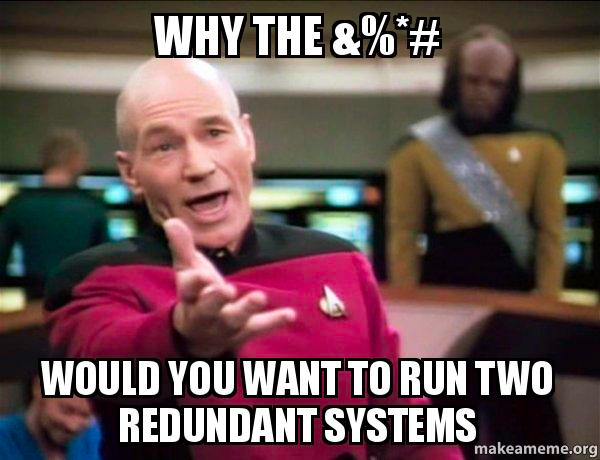 WHY HYBRID?
We want low-latency results
We also want strong guarantees for historical data
Many popular streaming systems are still immature 
The state of things will improve in the future
…but that doesn’t help you right now
FAULTS
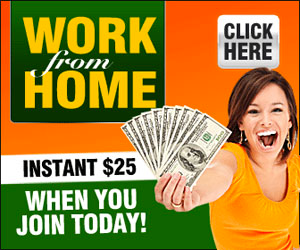 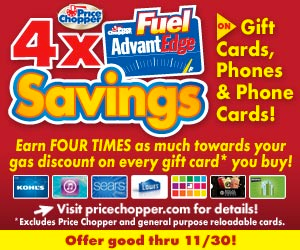 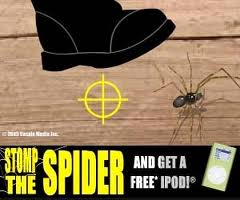 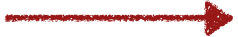 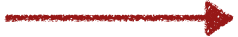 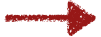 Processor
Processor
Processor
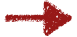 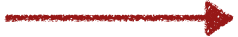 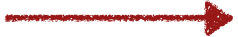 Data
Store
FAULTS
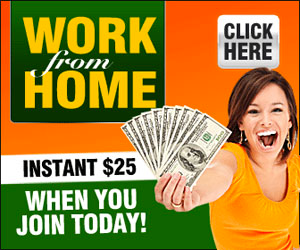 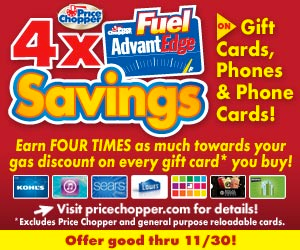 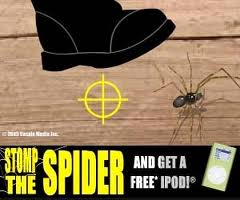 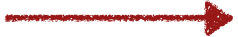 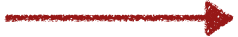 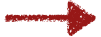 Processor
Processor
Processor
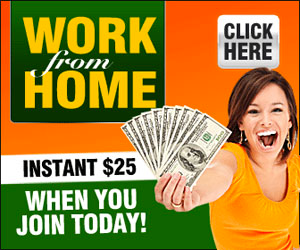 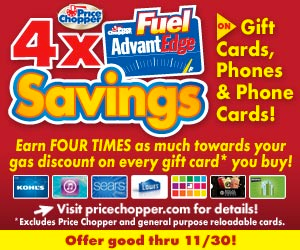 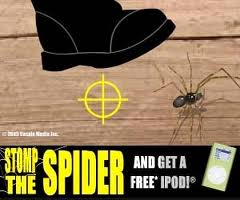 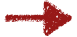 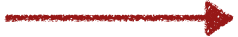 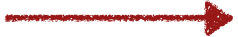 Data
Store
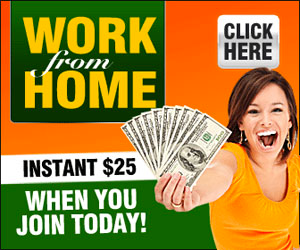 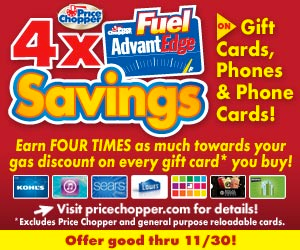 FAULTS
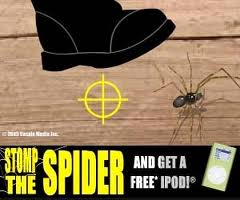 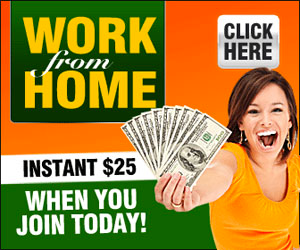 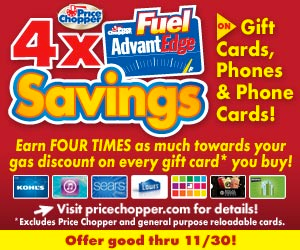 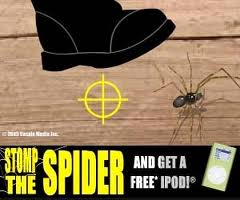 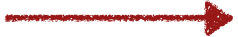 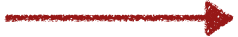 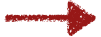 Processor
Processor
Processor
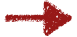 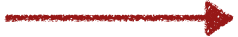 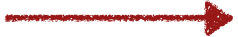 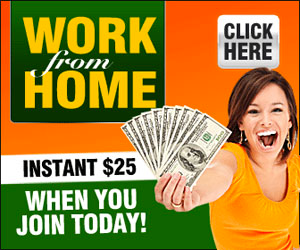 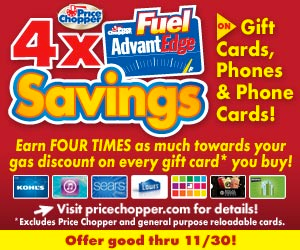 FAULTS
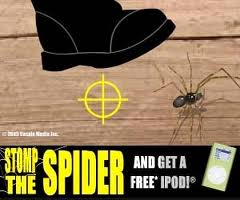 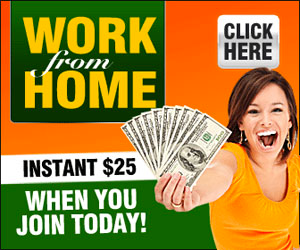 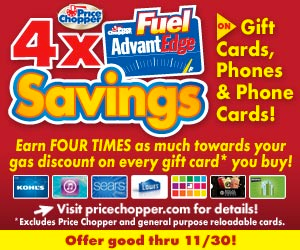 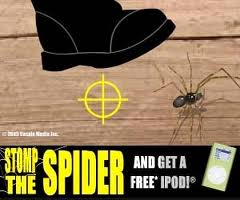 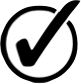 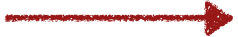 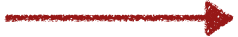 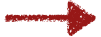 Processor
Processor
Processor
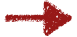 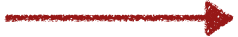 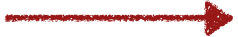 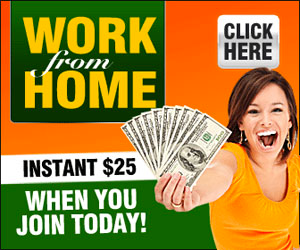 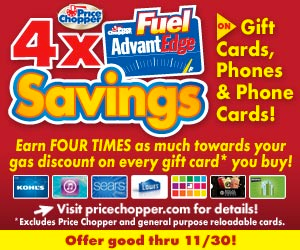 FAULTS
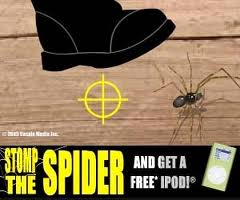 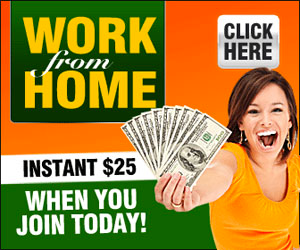 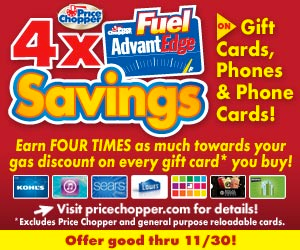 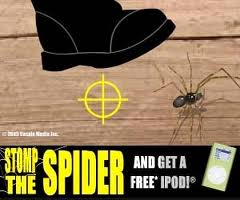 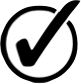 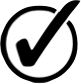 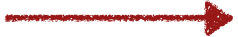 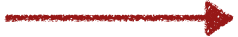 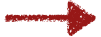 Processor
Processor
Processor
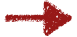 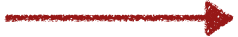 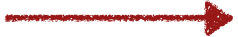 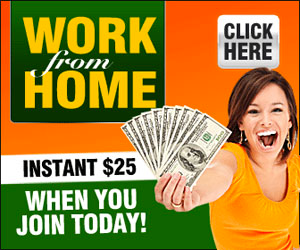 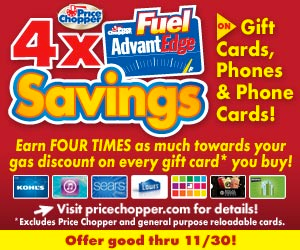 FAULTS
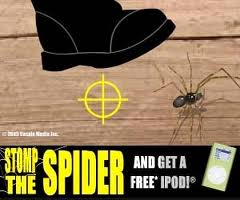 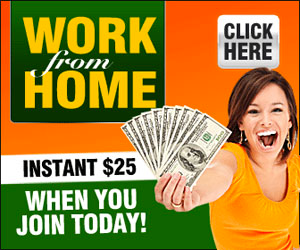 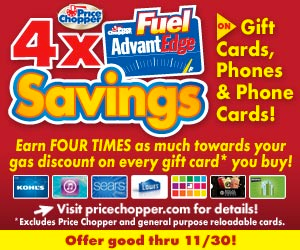 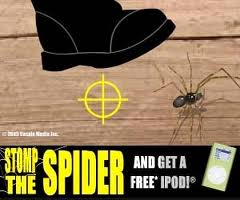 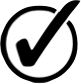 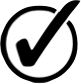 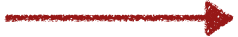 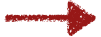 Processor
Processor
:(
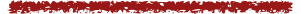 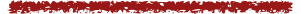 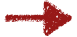 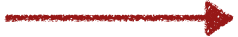 FAULTS
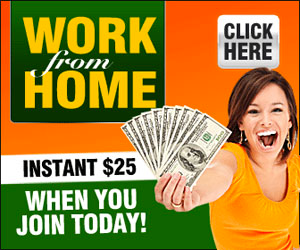 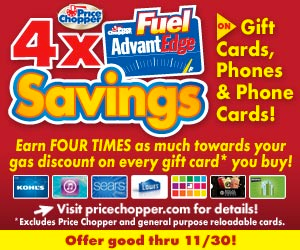 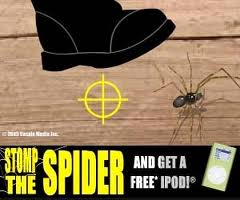 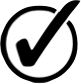 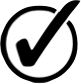 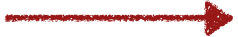 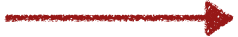 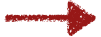 Processor
Processor
Processor
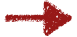 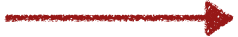 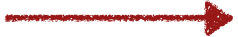 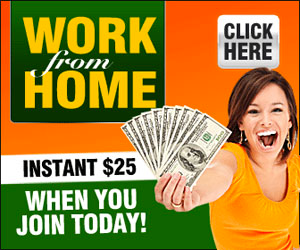 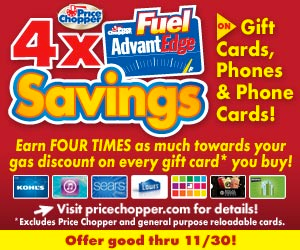 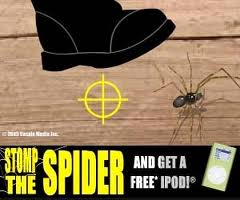 FAULTS
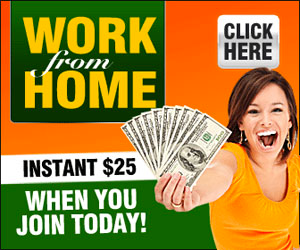 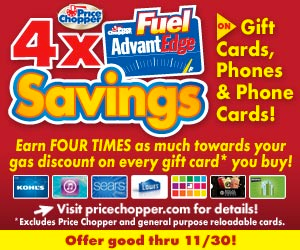 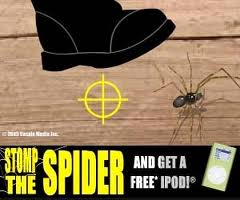 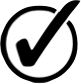 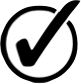 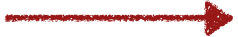 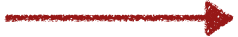 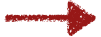 Processor
Processor
Processor
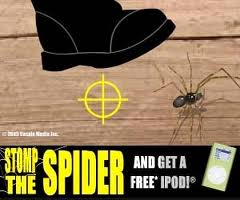 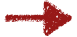 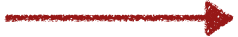 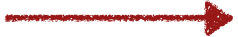 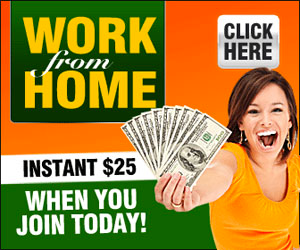 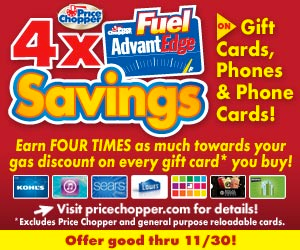 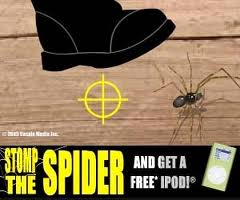 FAULTS
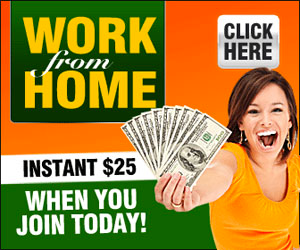 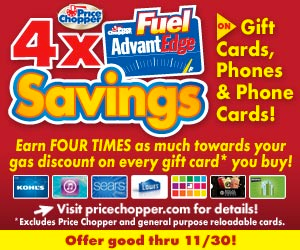 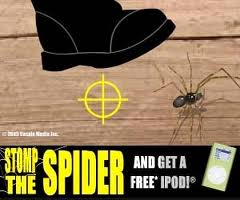 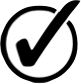 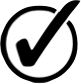 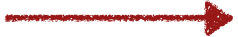 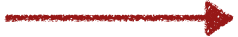 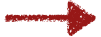 Processor
Processor
Processor
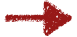 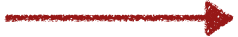 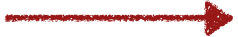 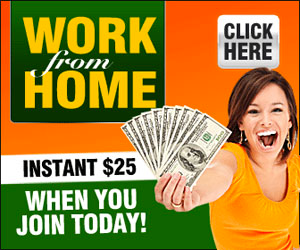 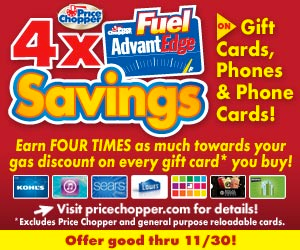 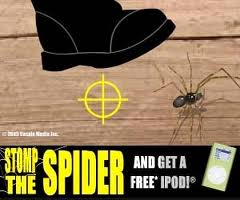 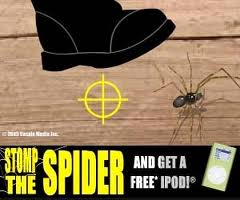 FAULTS
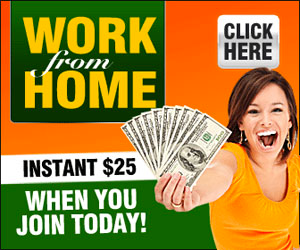 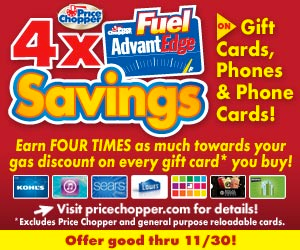 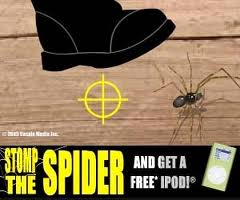 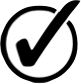 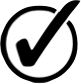 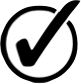 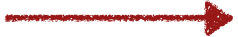 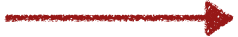 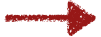 Processor
Processor
Processor
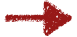 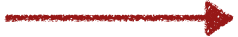 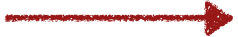 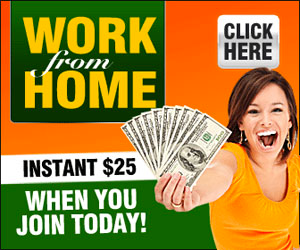 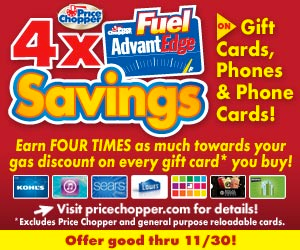 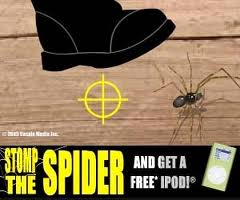 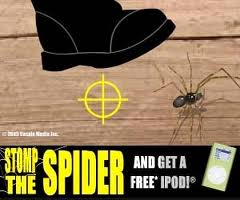 COPING WITH FAULTS
“Exactly once” semantics
Transactions
Idempotency
Adding an element to a set
Some kinds of sketches (HyperLogLog)
Doesn’t work well for counters
lATE DATA
Timeline-oriented operations are common in stream processing

Windowed aggregates
top pages per hour
unique users per hour
request counts per minute

Group-by-key of related events
user session analysis
impression/click association
lATE DATA
Similar challenges with both

When can we be sure we have all the data?
Normally, within a minute
Or if a server is slow, a few minutes…
Or if a server is down, a few hours or days…

We don’t want to compromise between data quality and latency
REPROCESSING
Something is broken!
Your data was revised
Or your code had a bug
Why hybrid?
Transactions
Late Data
Reprocessing
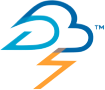 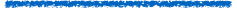 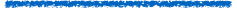 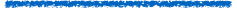 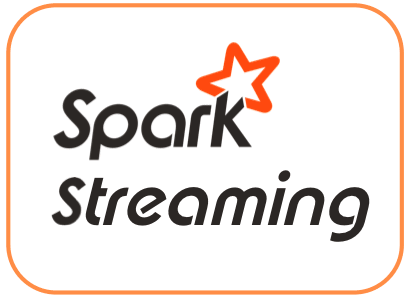 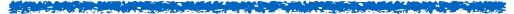 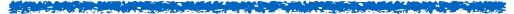 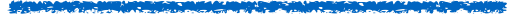 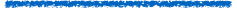 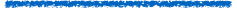 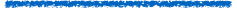 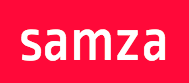 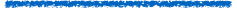 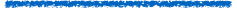 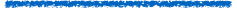 *
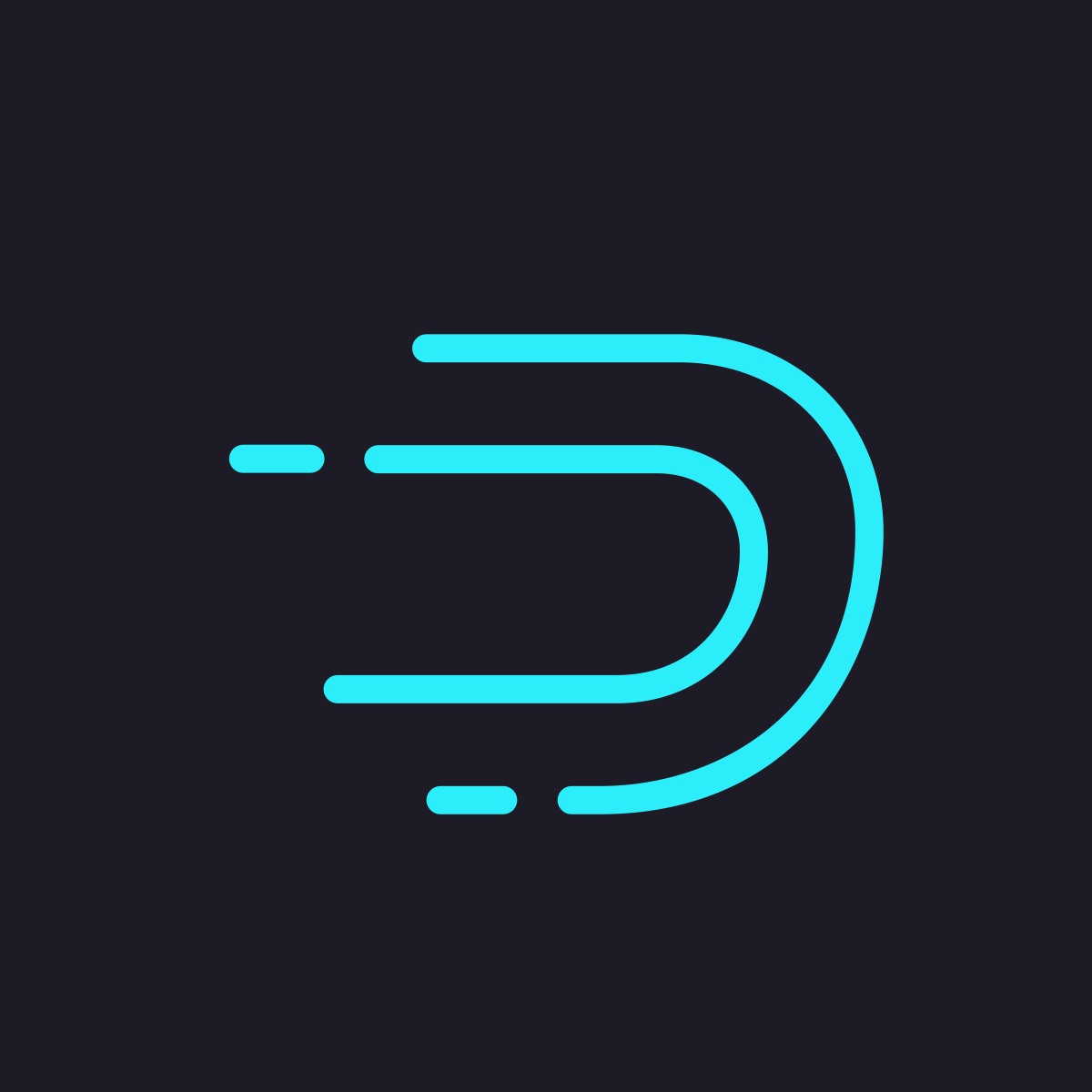 * Streaming data store, not actually a stream processor
Why hybrid?
Transactions
Late Data
Reprocessing
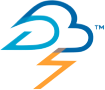 Globally ordered micro-batches
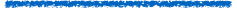 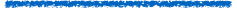 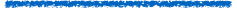 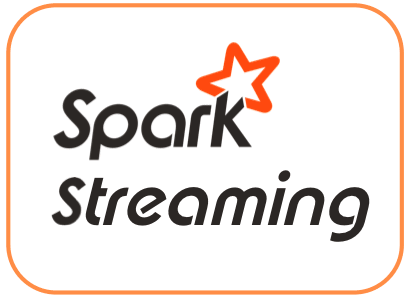 Internal– yes; external– no
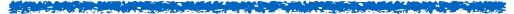 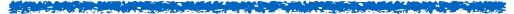 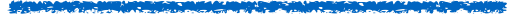 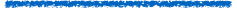 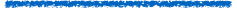 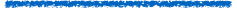 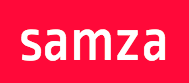 Work in progress
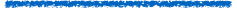 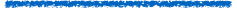 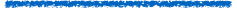 *
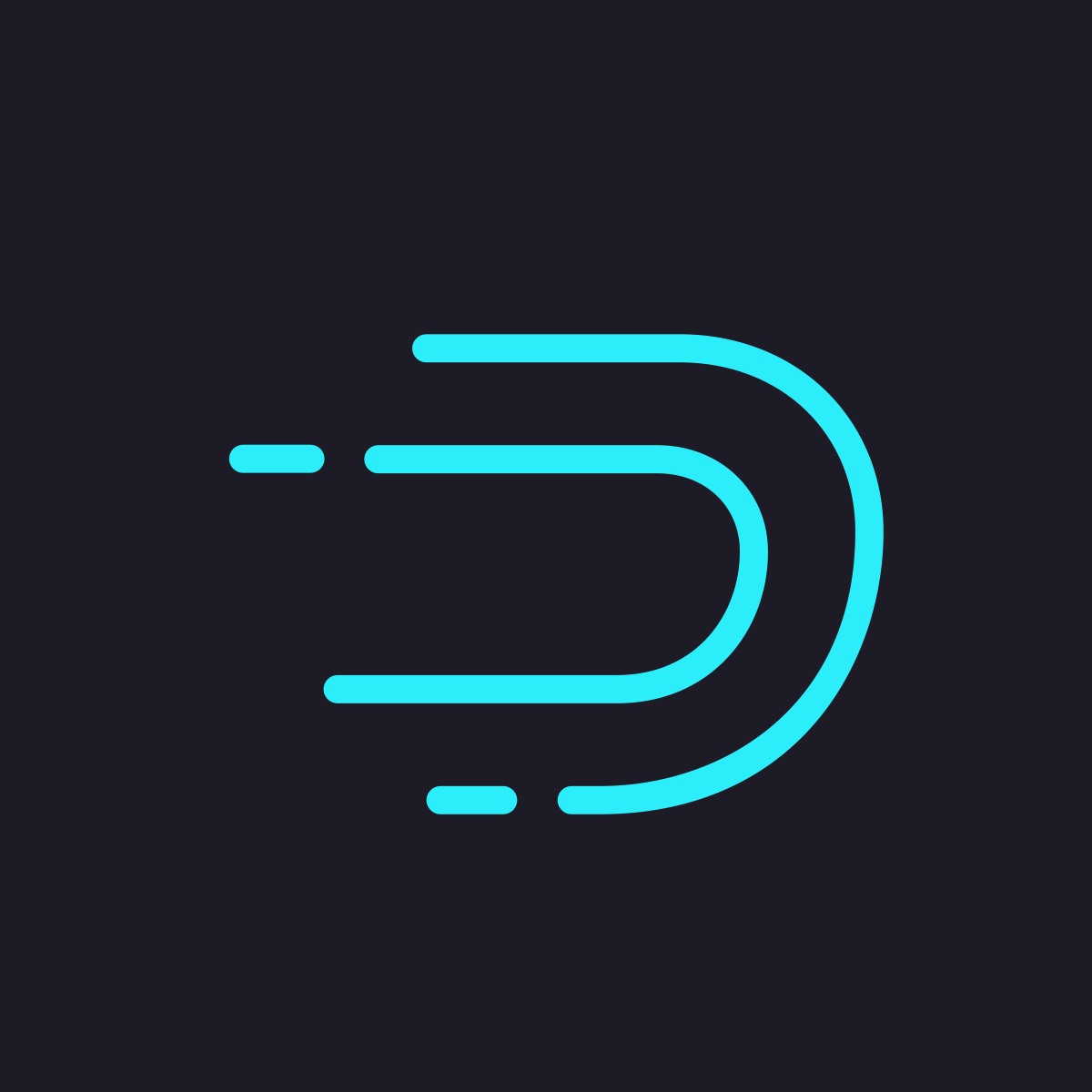 Batch– yes;
Streaming– no
* Streaming data store, not actually a stream processor
Why hybrid?
Transactions
Late Data
Reprocessing
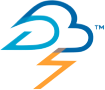 Globally ordered micro-batches
Depends on user code
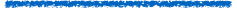 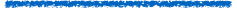 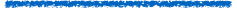 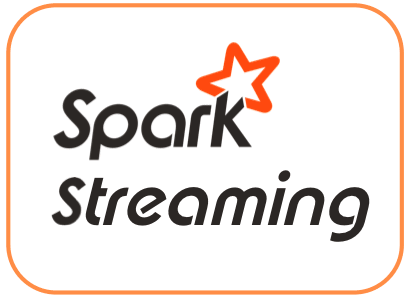 Windows based on received time, not actual time
Internal– yes; external– no
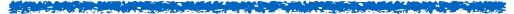 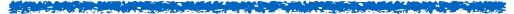 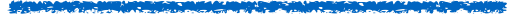 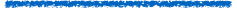 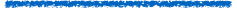 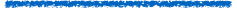 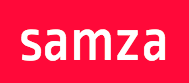 Depends on user code
Work in progress
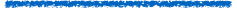 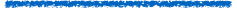 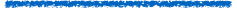 *
Batch– unlimited; Streaming– windowPeriod
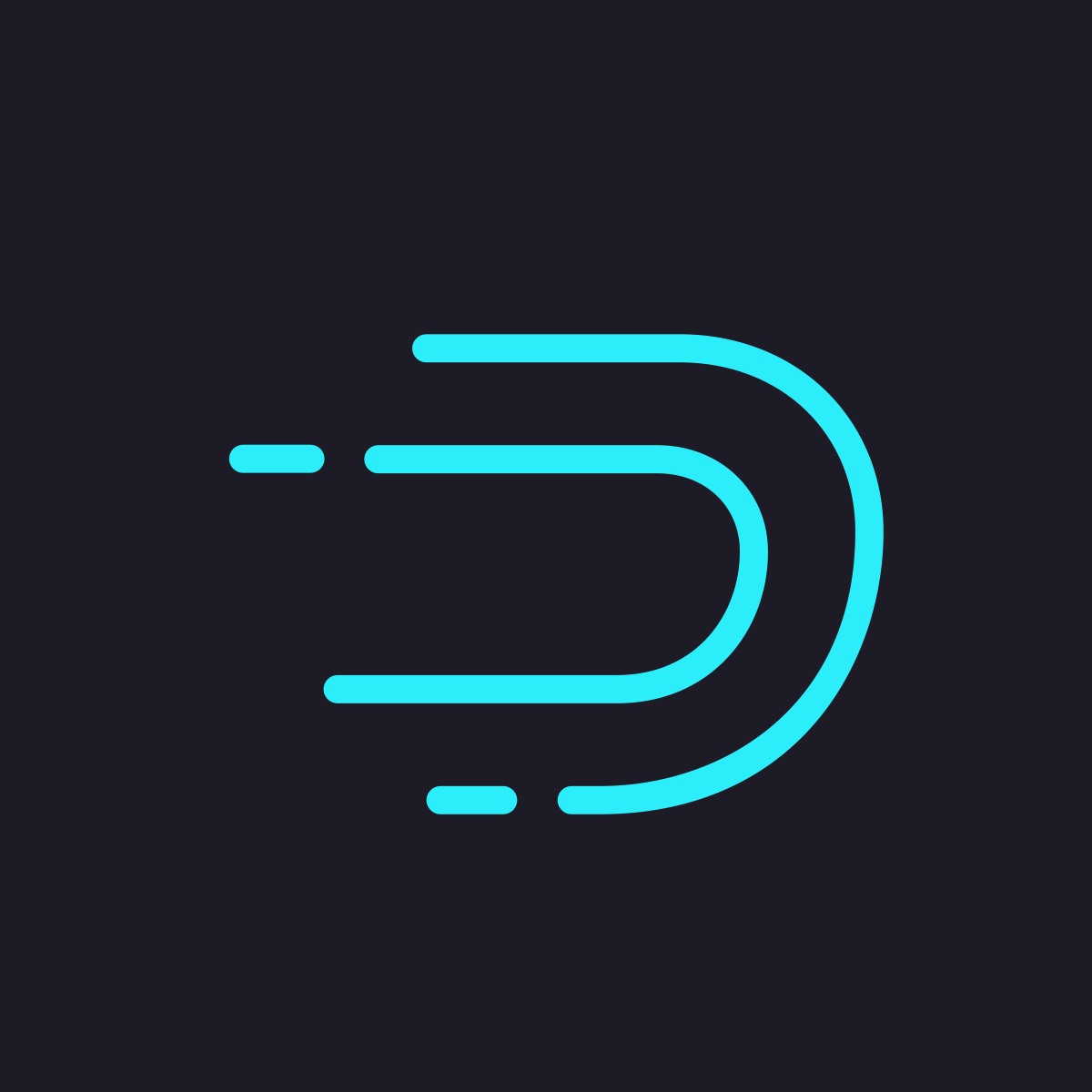 Batch– yes;
Streaming– no
* Streaming data store, not actually a stream processor
Why hybrid?
Transactions
Late Data
Reprocessing
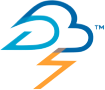 Globally ordered micro-batches
Depends on user code
Rewind with fresh state
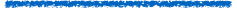 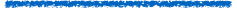 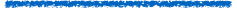 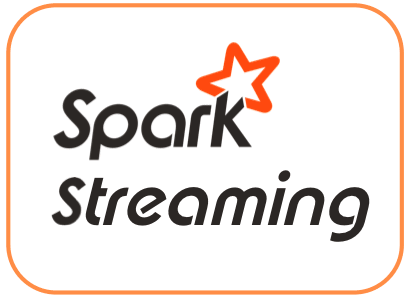 Windows based on received time, not actual time
Internal– yes; external– no
Can use non-streaming Spark
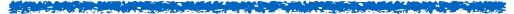 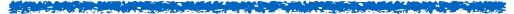 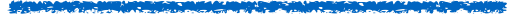 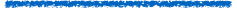 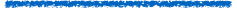 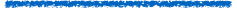 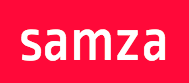 Depends on user code
Rewind with fresh state
Work in progress
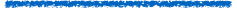 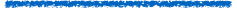 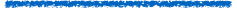 *
Batch– unlimited; Streaming– windowPeriod
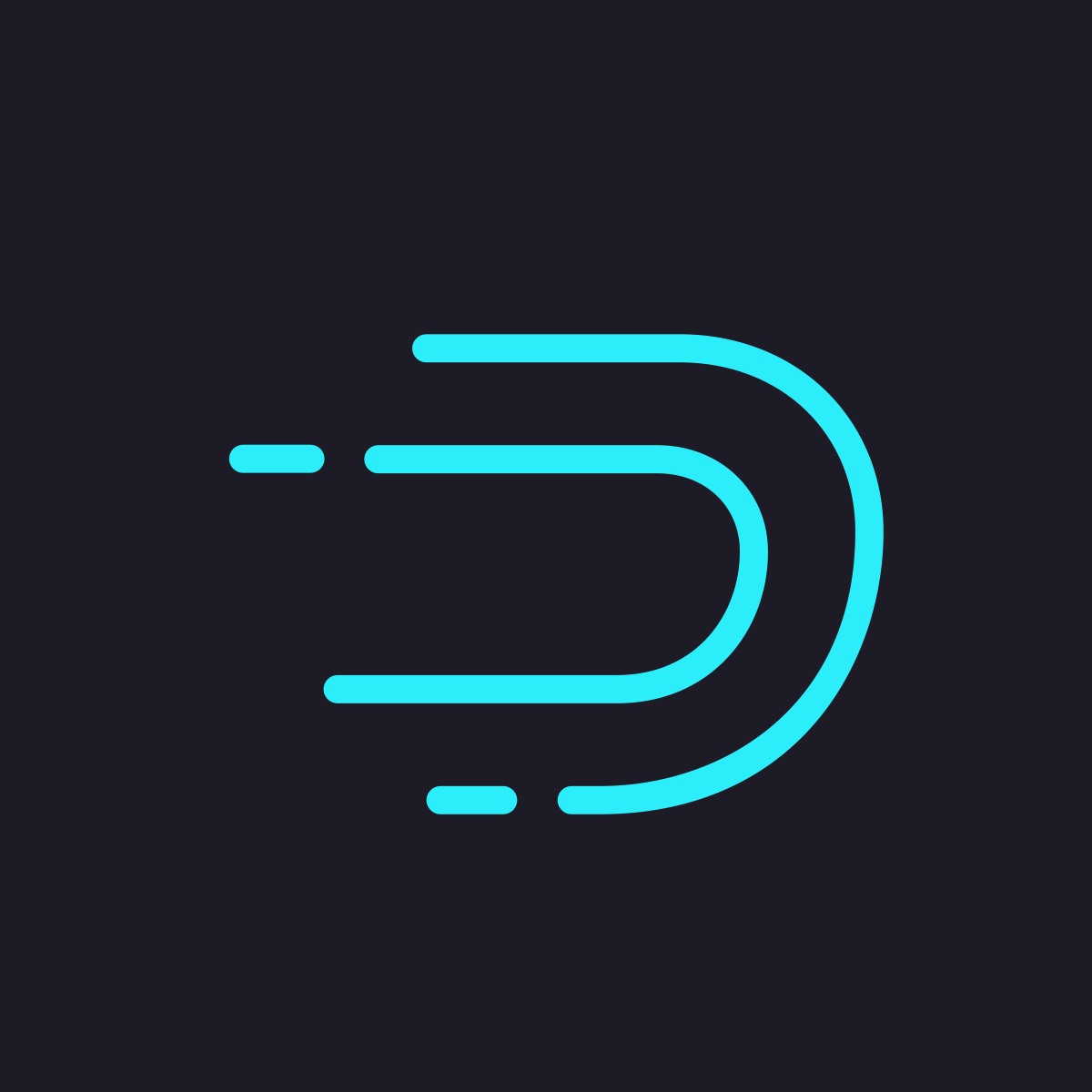 Batch– yes;
Streaming– no
Can use batch ingestion
* Streaming data store, not actually a stream processor
Why not hybrid?
Batch-only?
If ingestion latencies are good enough, that’s great!

Streaming-only?
OK if you have transactions and a way to deal with late data
Current tools do require you to be careful
HYBRID PIPELINE DEVELOPMENT
DEVELOPMENT
Need code to run on two very different systems
Maintaining two codebases is perilous
Productivity loss
Code drift
Difficulty training new developers
PROGRAMMING MODEL
“Query language,” if you prefer
Write once, run… at least twice
Open-source options
Spark + Spark streaming (if you’re in the Spark ecosystem)
Summingbird (key/value aggregation oriented)
Or develop in-house for your use cases
This investment can make sense if you have more pipeline developers than infrastructure developers
PROGRAMMING MODEL
We built “Starfire,” a Scala library for stream transformation
Built around operators
map, flatMap, filter
groupBy, join
lookup
sample
union
PROGRAMMING MODEL
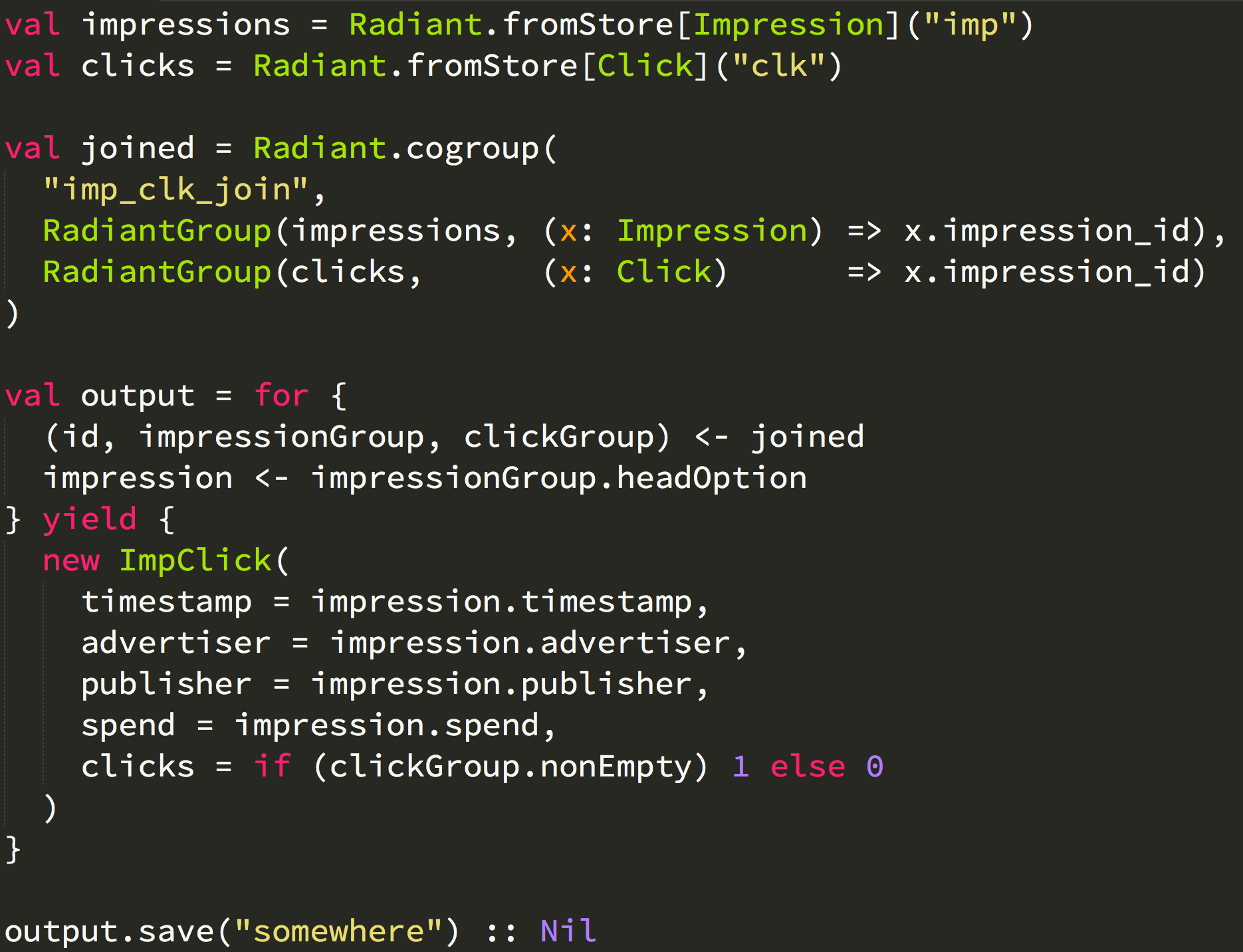 Load two data streams
Join streams on shared key
Produce combined records
Export data
PROGRAMMING MODEL
Load
Load
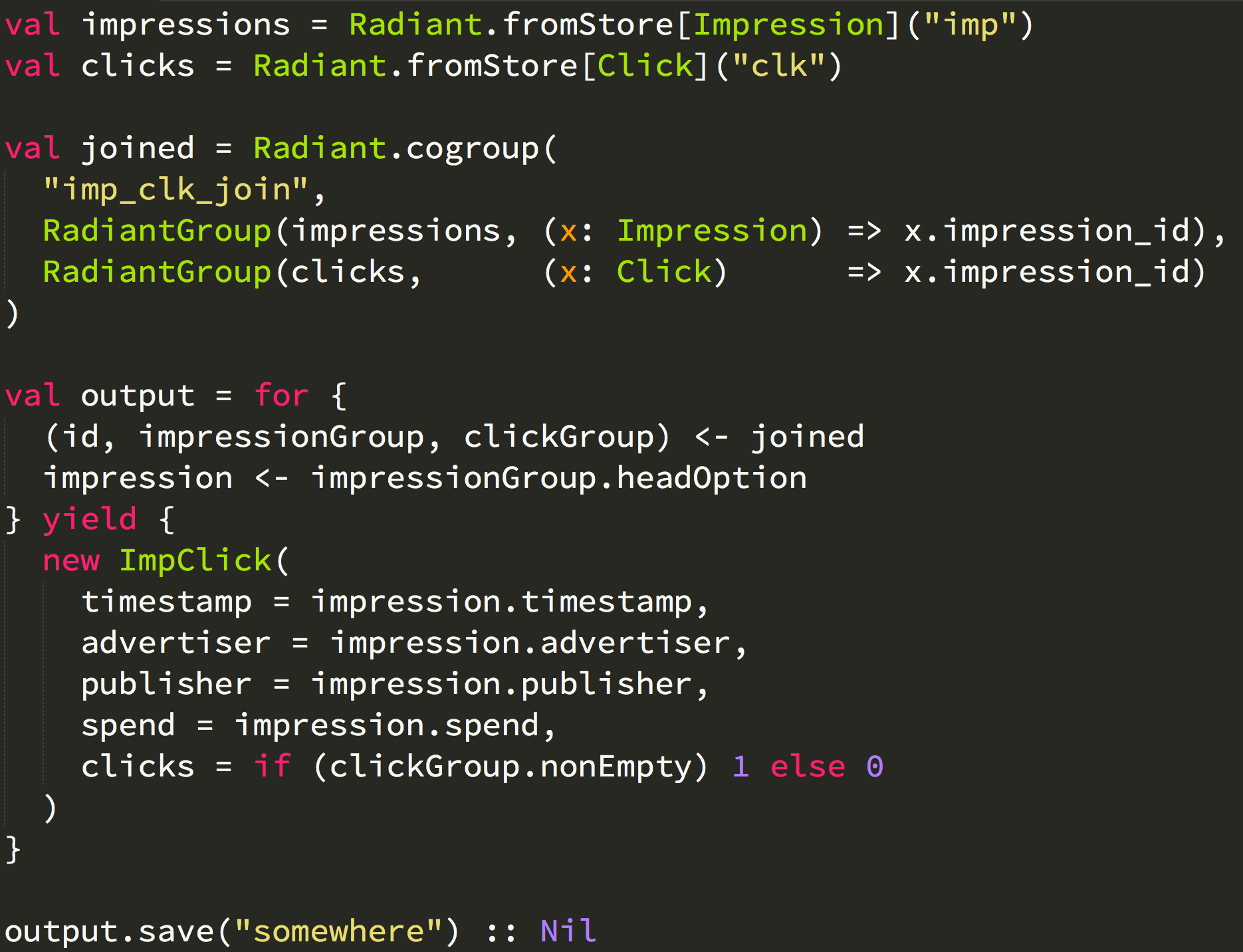 Cogroup
FlatMap
Save
EXECUTION
User code generates a system-agnostic computation graph
Drivers optimize and compile the graph for each system
Current drivers:
Local (for unit tests)
Hadoop (using Cascading)
Storm
Samza (beta)
BENEFITS
Hedge your bets around infrastructure
New drivers can run all existing user code

Separate system optimization from code development
Improved grouping engine without any user code changes
We have many more pipeline developers than infrastructure developers

Developer productivity increased
We use Starfire even for batch-only data pipelines
HYBRID PIPELINE OPERATIONS
OPERATIONS
Need to operate two very different systems
Must maintain “no data left behind”
Cornerstones of operations
Tools
Metrics
Alerts
TOOLS
Hadoop job service
Watch S3 for new data from Kafka
Automatically process data after a few hours
Retry failed jobs, alerts on repeated failures
TOOLS
Storm job service
Submit jobs to Nimbus, the Storm scheduler
Monitor for failed jobs
Alert on deployment failures
TOOLS
Backfill tool
Run backfills for particular intervals
Can be used for data changes or algorithm changes
Ensures alignment on Druid segment granularity
TOOLS
Configuration management tool
Control which version of the code should be running
Manage schemas for each pipeline
Manage quotas for each pipeline
Central audit logs for configuration changes
STREAM METRICS
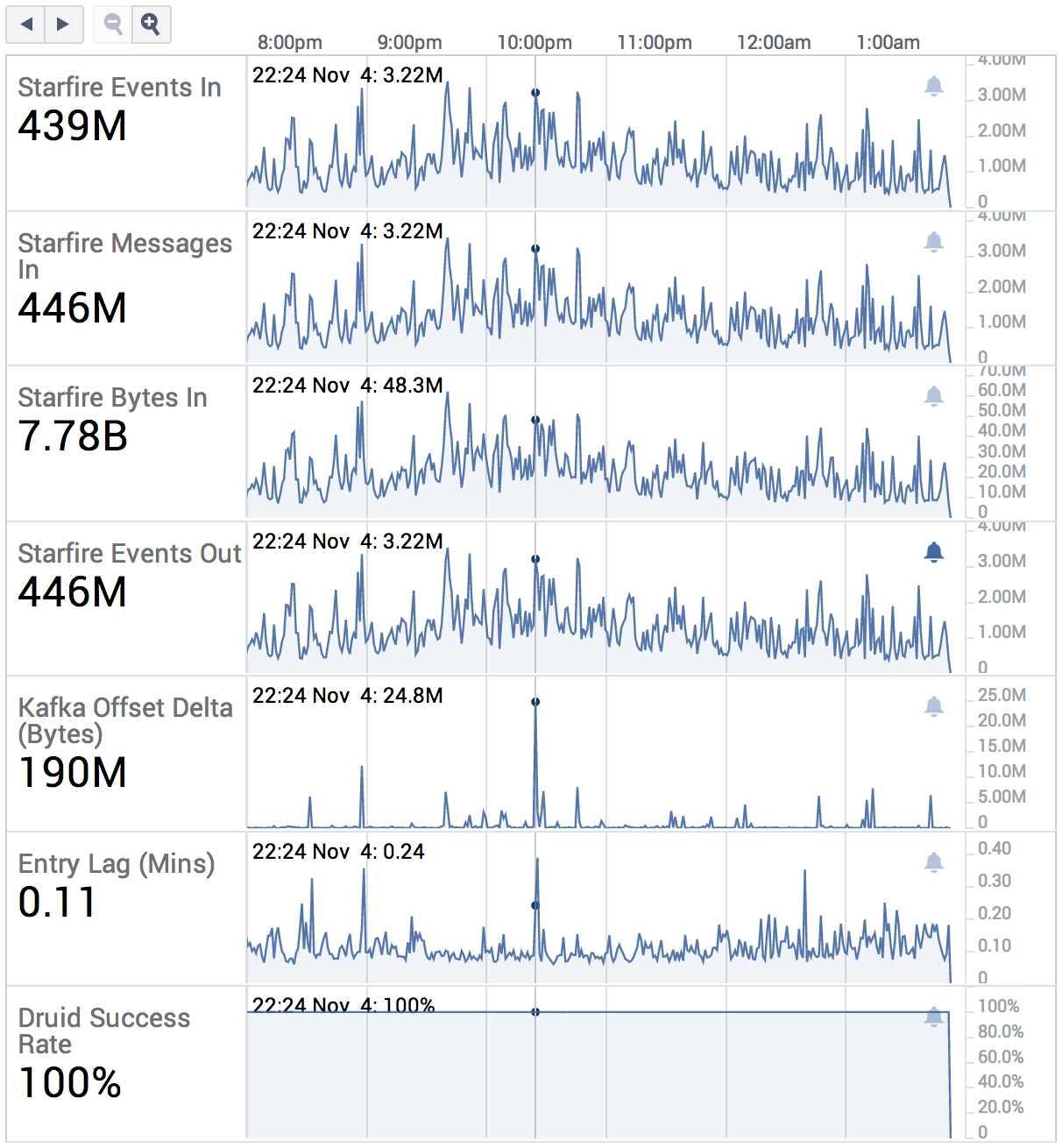 STREAM METRICS
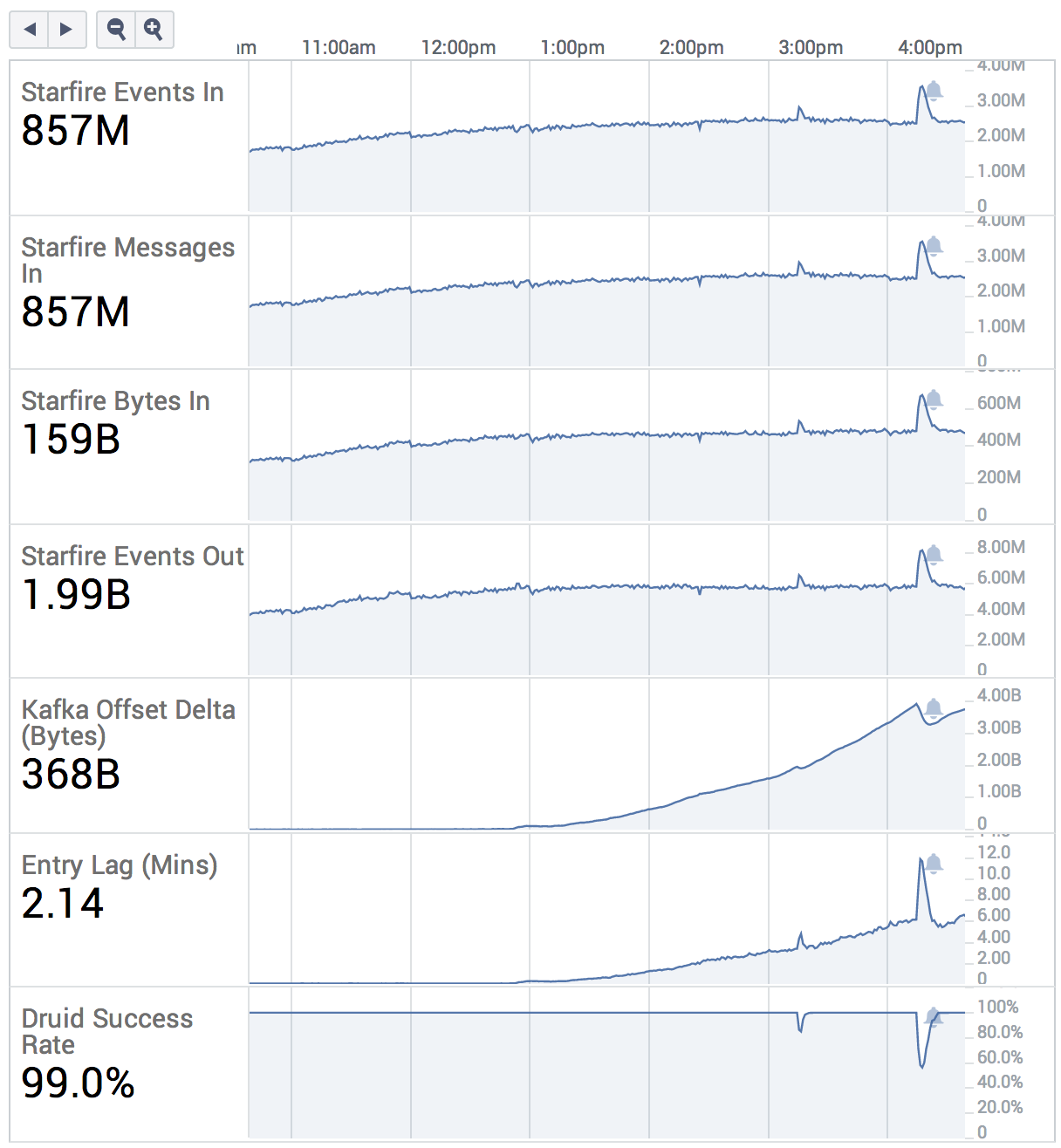 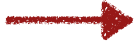 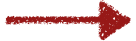 DO TRY THIS AT HOME
CORNERSTONeS
Druid - druid.io - @druidio
Storm - storm.incubator.apache.org - @stormprocessor
Hadoop - hadoop.apache.org
Kafka - kafka.apache.org - @apachekafka
GLUE
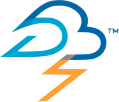 storm-kafka
Tranquility
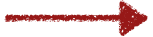 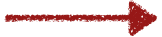 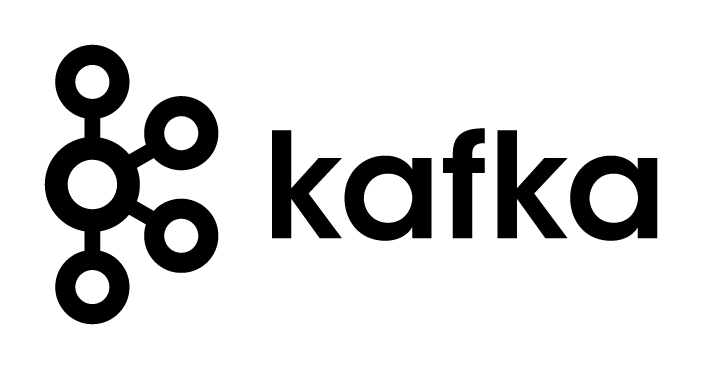 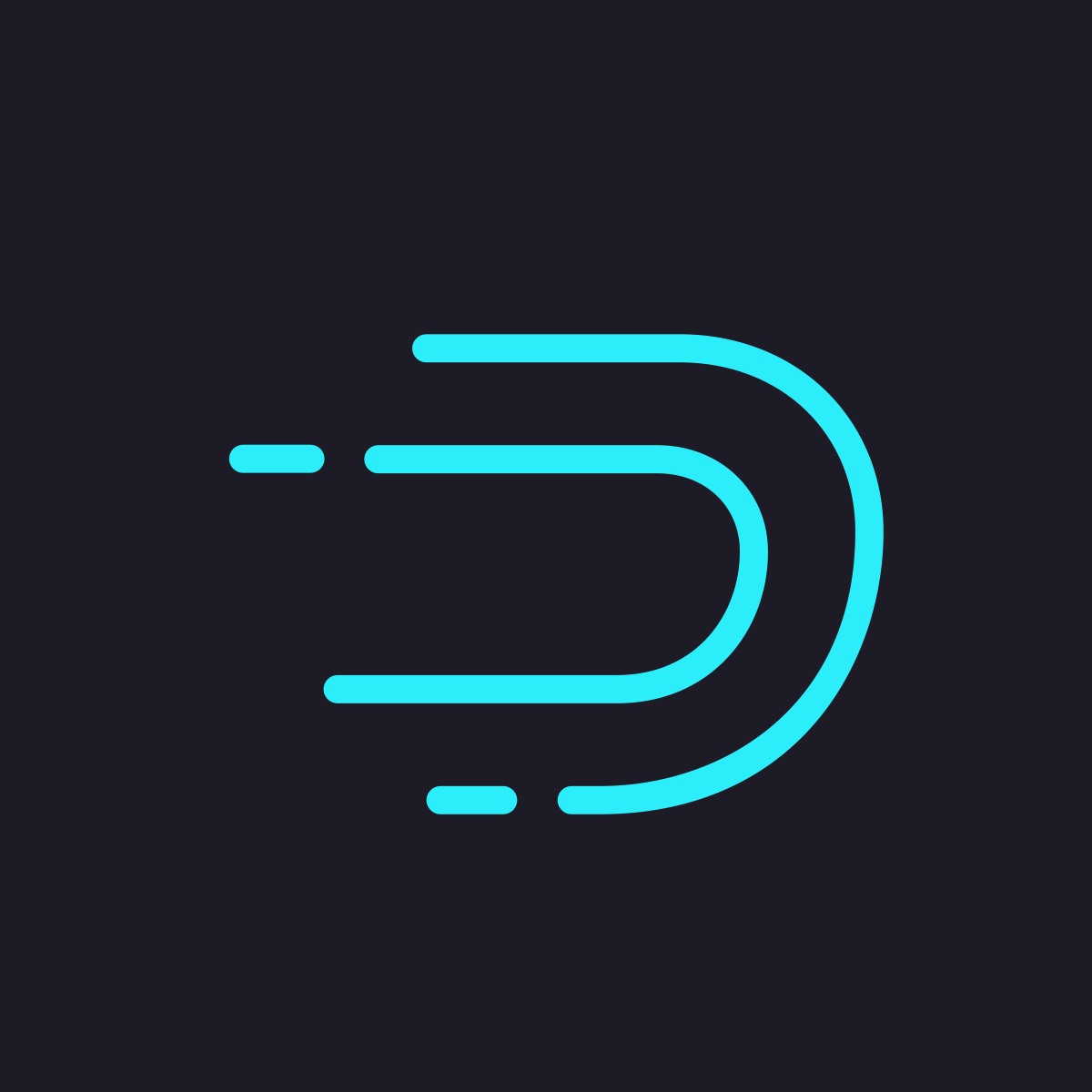 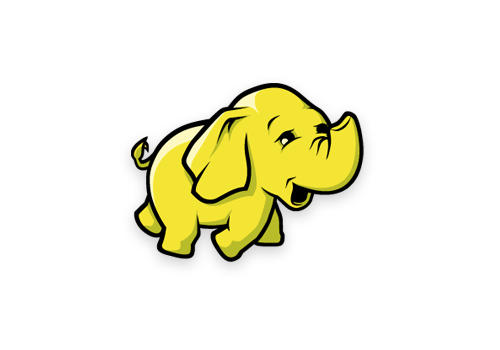 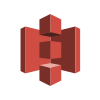 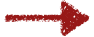 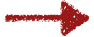 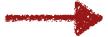 Camus / Secor
Druid Hadoop indexer
TAKE AWAYS
Lambda architectures may not be with us forever
But they solve a real problem: eventually consistent data pipelines using popular open-source technologies
Complexity can be managed with tools and practices
@druidio
@METAMARKETS